High Frequency (HF) vertical ionospheric soundings
Michael Pezzopane (Piece of bread)
michael.pezzopane@ingv.it

Istituto Nazionale di Geofisica e Vulcanologia, 00143, Rome, Italy
The terrestrial ionosphere
Region of the atmosphere where the ion and electron density reaches values as to influence the refraction index of radio waves (3kHz – 30MHz).

 The ionospheric plasma is mainly due to the photoionization of atmospheric gases caused by the UV and X electromagnetic radiation coming from the Sun. 

  It is a very low-density plasma immersed in the geomagnetic field    (magnetoplasma).
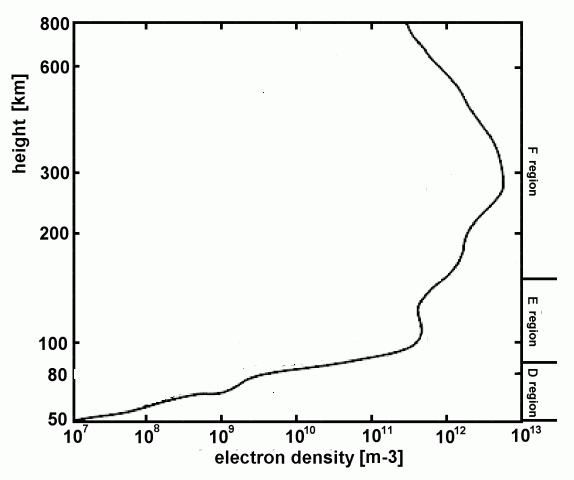 500 km
Thermopause
Stratopause
50 km
The terrestrial ionosphere
It affects the electromagnetic wave propagation and then its study is important for Earth-Earth, satellite-Earth, and satellite-satellite communication purposes.
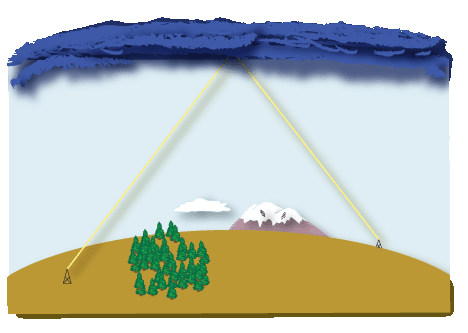 The ionosphere acts as a big electromagnetic mirror that refracts and reflects signals transmitted from the Earth towards the ground.

This makes it possible radio connections between sites on the terrestrial surface that cannot see each other because of both the Earth’s curvature and obstacles, like for instance mountains.
D region: between 60÷90 km of altitudes and mainly responsible for the radiowaves absorption.
E region: between 90÷150 km of altitudes and reflects medium and long radiowaves (λ > 100 m).
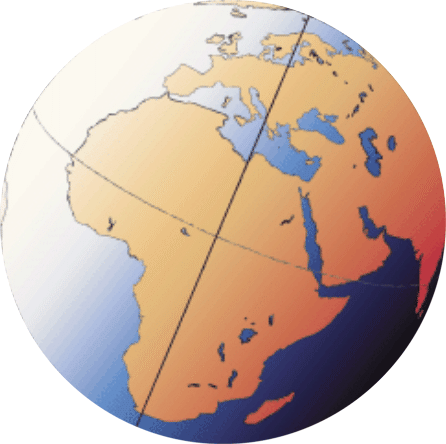 F region: between 150÷400 km of altitudes and reflects the short radiowaves (λ < 100 m).
The terrestrial ionosphere
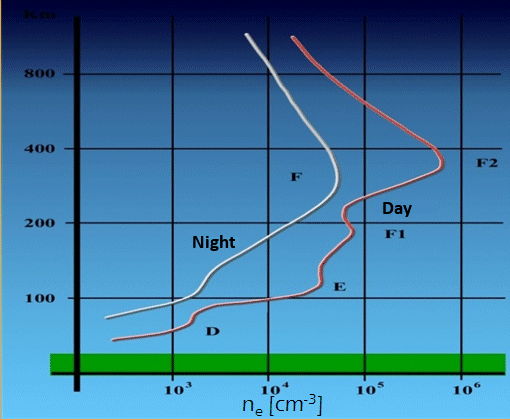 km
Possible Ionospheric Propagations: Oblique and Vertical
Vertical propagation
Oblique propagation
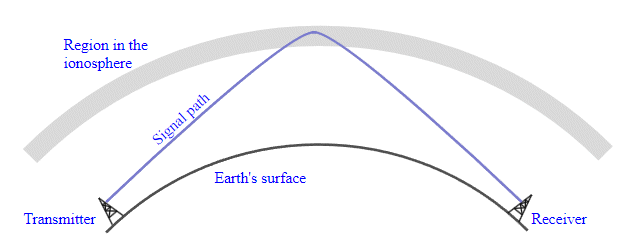 Rx
Tx
Increasing the transmitted frequency, in the oblique case we go farther, in the vertical case we go higher. Anyhow, there will be a value of the frequency beyond which the signal penetrates the ionosphere without being reflected.
We will focus
on this method
Importance of the chosen frequency for oblique propagation: the case of  the « Dirigibile Italia » airship
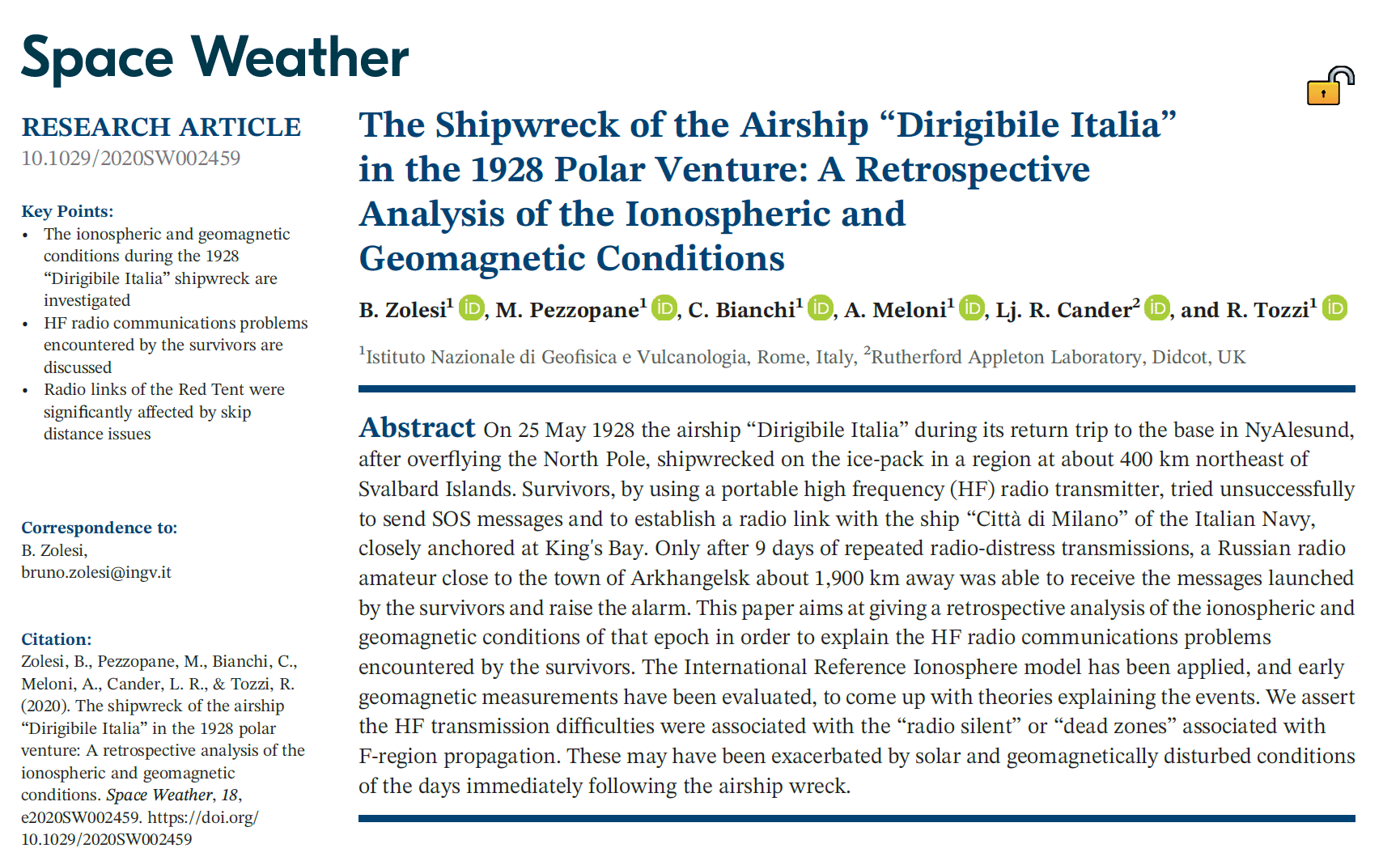 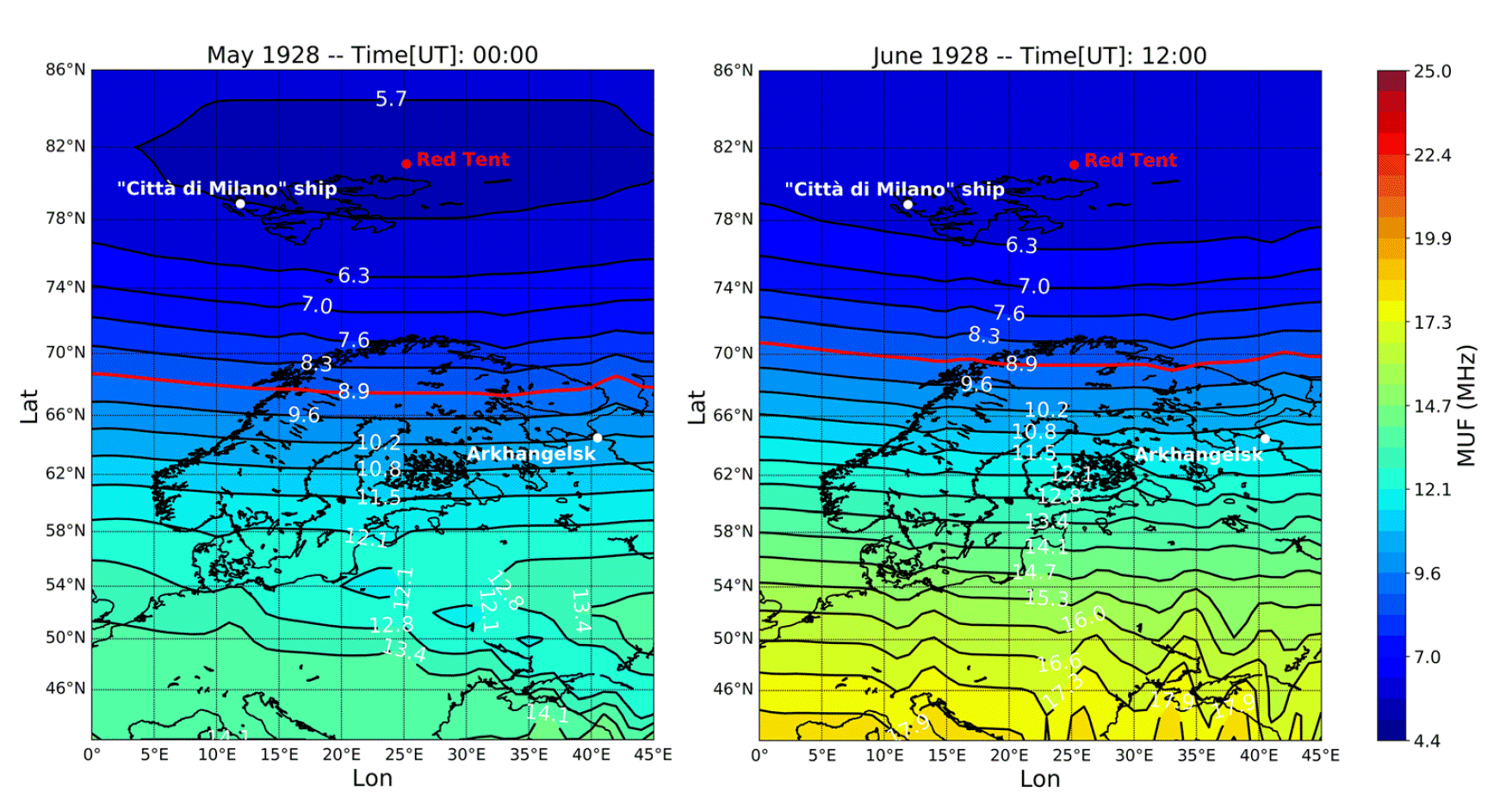 Survivors, by using a portable high frequency (HF) radio transmitter, tried unsuccessfully to send SOS messages and to establish a radio link with the ship “Città di Milano” of the Italian Navy, closely anchored at King's Bay. Only after 9 days of repeated radio‐distress transmissions, a Russian radio amateur close to the town of Arkhangelsk about 1,900 km away was able to receive the messages launched by the survivors and raise the alarm.
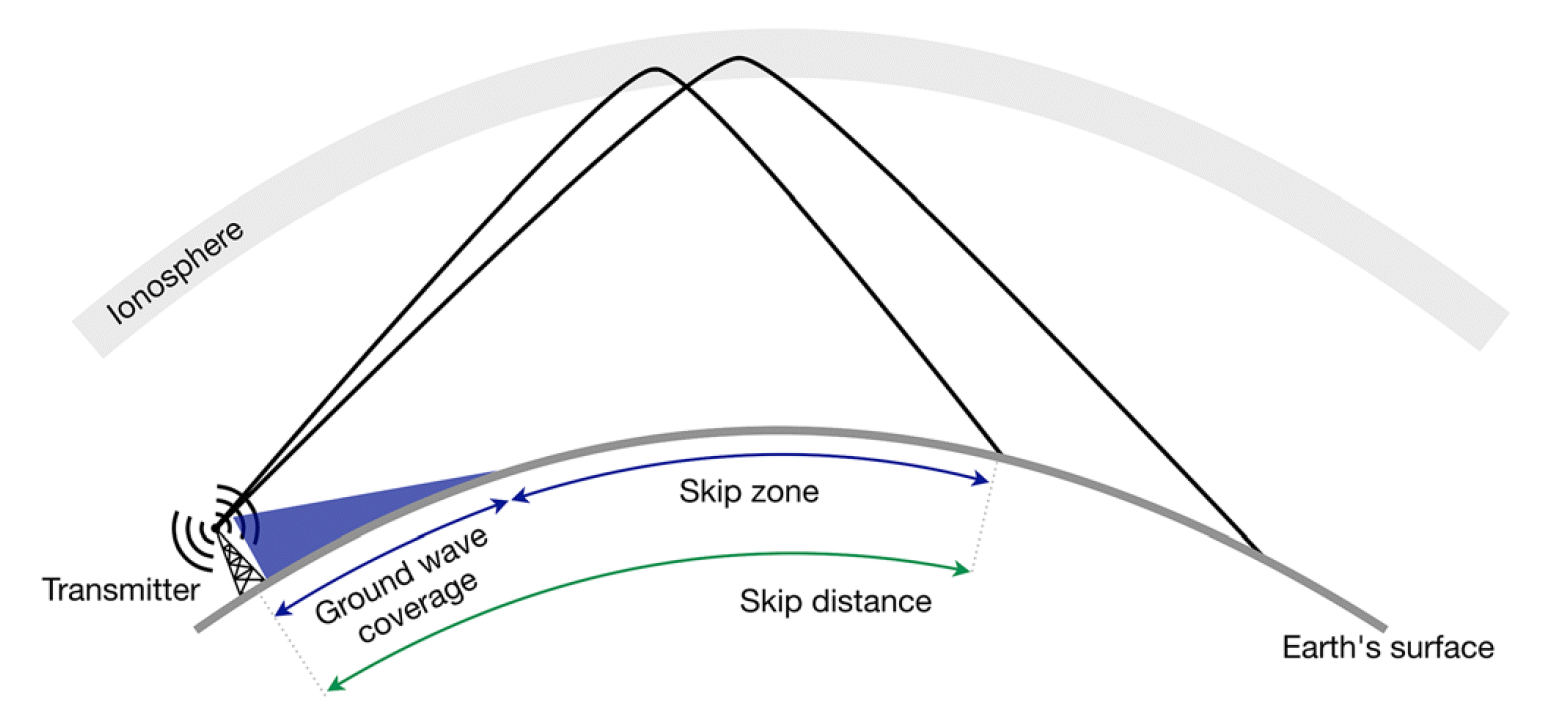 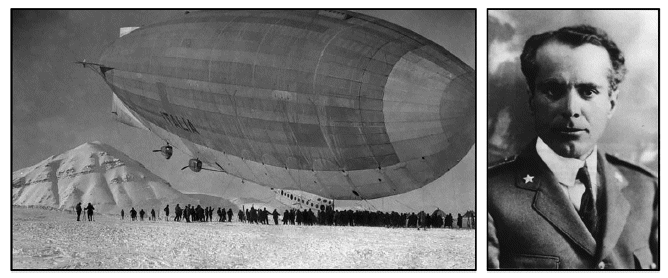 The Plasma Frequency
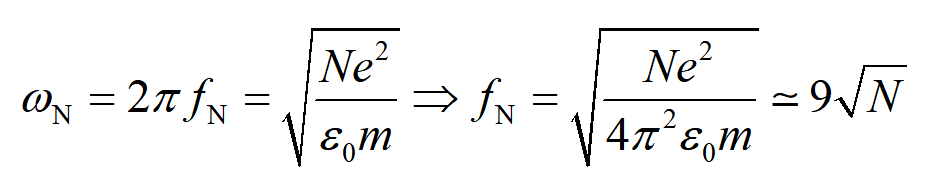 N is the electron density per unit volume, m the electron mass, e the electron charge and ε0 the electric permittivity of the free space.
fN  is called plasma frequency and represents the frequency with which the electrons oscillate around the ions if displaced from their equilibrium position, for instance because of the the perturbing electric field E of the electromagnetic wave propagating through the ionospheric plasma.
A plasma can be considered neutral over temporal scales greater than the corresponding oscillation period τ>>1/ωN.
The Gyrofrequency
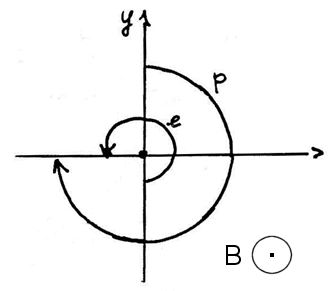 The gyrofrequency is the angular frequency of the circular motion of a charged particle in the plane perpendicular to the magnetic field defined by the following relation:
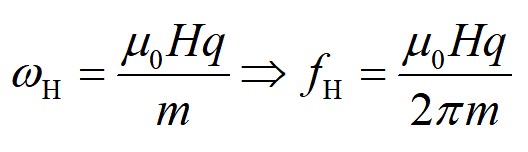 H is the magnetic field, μ0 the magnetic permeability of the free space, q the charge of the particle, and m the mass of the charged particle.
The magnetoionic theory -> the Altar-Appleton equation
The magnetoionic theory is concerned with the propagation of electromagnetic waves through a magnetoplasma. 
Specifically, the reflection of the wave occurs when the ionospheric refractive index is equal to 0  n = 0.
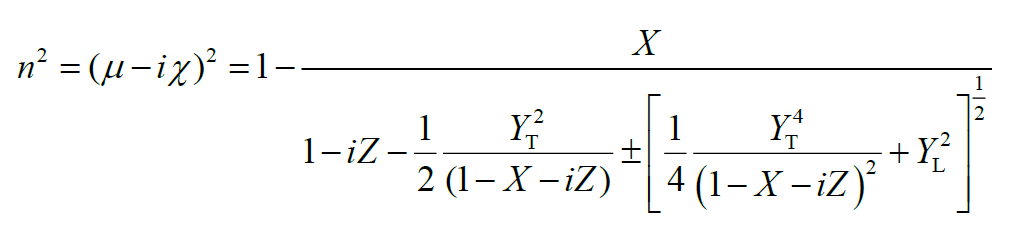 Altar-Appleton
    equation
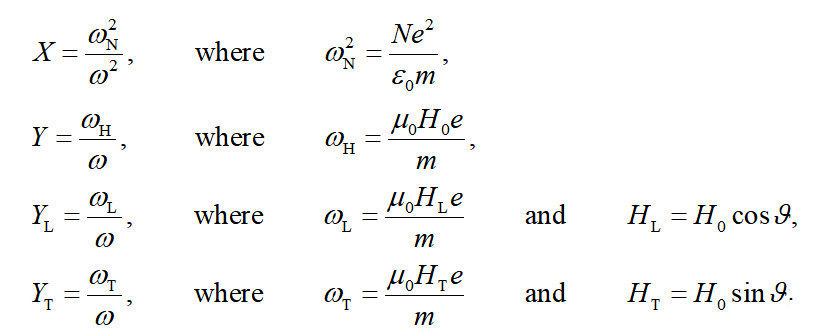 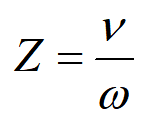 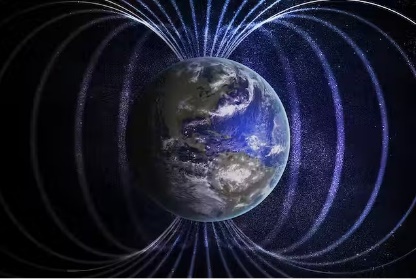 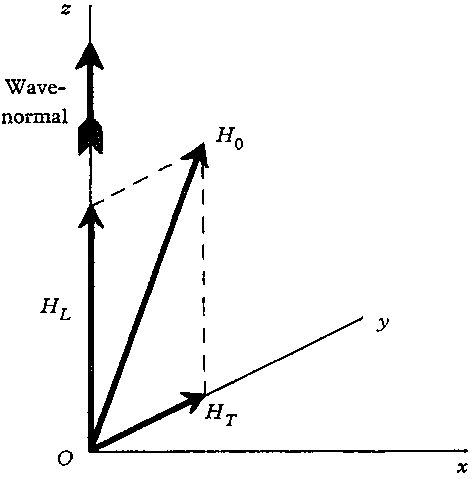 The Altar-Appleton equation neglecting collisions reflection conditions
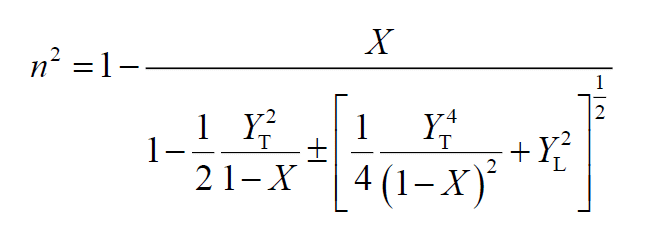 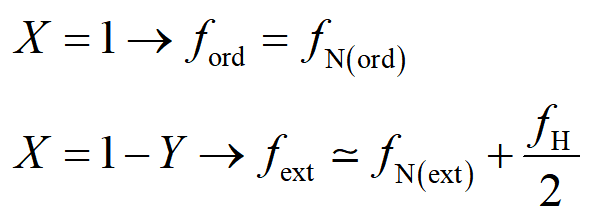 →
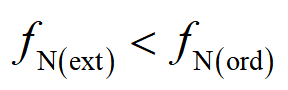 After transmitting through a magnetoionic medium an electromagnetic wave with a certain polarisation, two waves propagate through it; these two waves have the same frequency, different phase velocity and different polarisation. This phenomenon is called magnetoionic birefraction of the electromagnetic wave into the magnetoplasma.

Simply speaking, a wave with a generic polarisation can be thought as the resultant of two waves;
	if the wave propagates through an isotropic medium the two components are indiscernible;
	if the wave propagates through an anisotropic medium (as it is the case of a magnetoionic medium) the two components are instead observable.
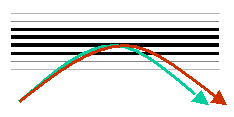 Vertical Ionospheric Soundings - Ionograms
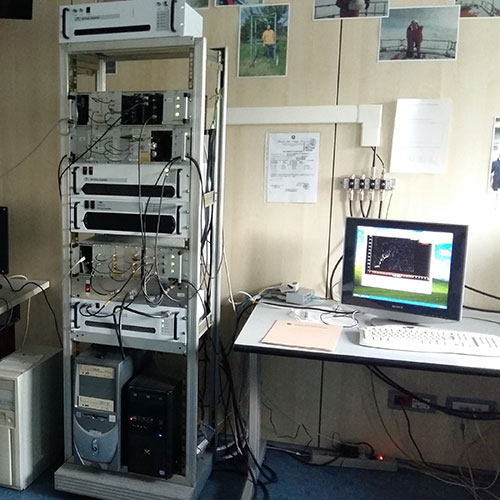 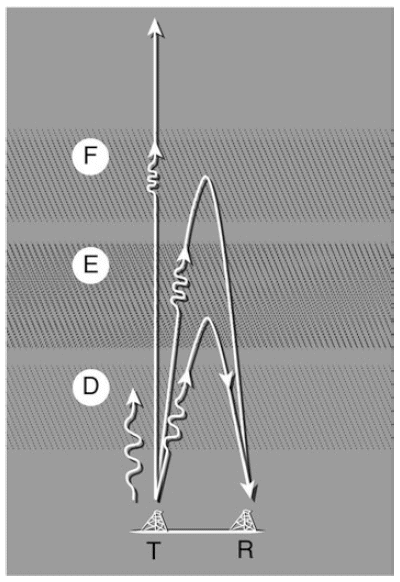 f>fNmax
km
f≤fNmax
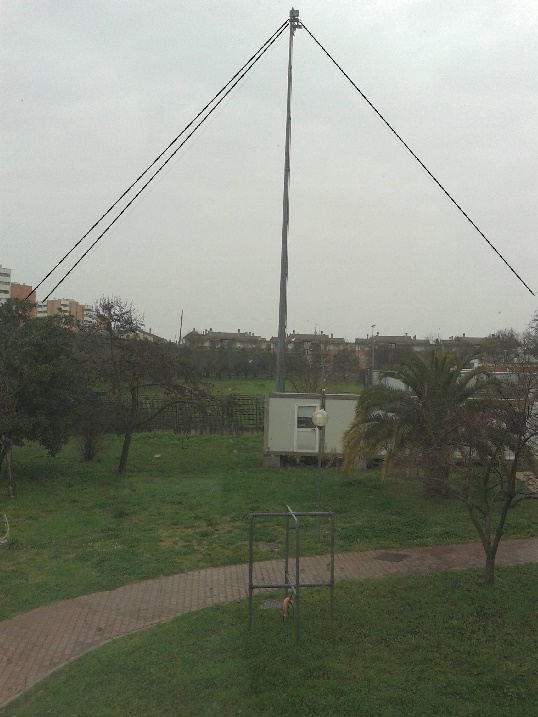 MHz
How the Ionogram trace varies along the day
km
Correspondence vertical electron density profile – ionogram trace
Radiowaves of variable frequency are transmitted vertically towards the atmosphere. The ordinary mode of the transmitted wave is reflected from the ionosphere when the transmitted frequency matches the electron plasma frequency:
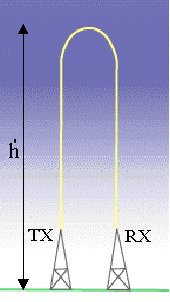 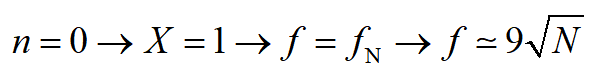 Depending on the reflection height there will be a definite time delay according to the relation:
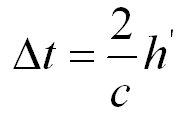 The experimental trace is then a plot of the virtual height of reflection vs the transmitted frequency, which is called ionogram.
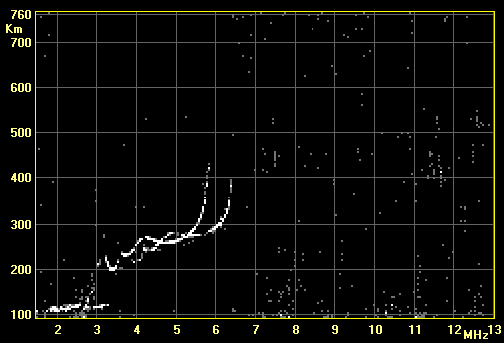 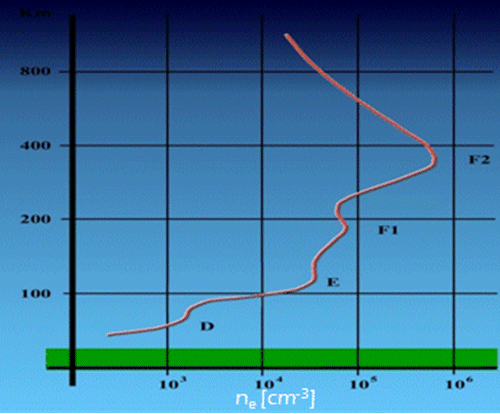 km
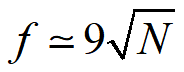 ordinary
extraordinary
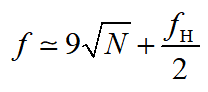 Correspondence vertical electron density profile – ionogram trace
km
km
500
Day
400
Night
300
F2 layer
NmF2
200
NmF1
F1 layer
NmE
E layer
100
104
102
103
105
Ne (cm-3)
Daytime and Nighttime ionograms
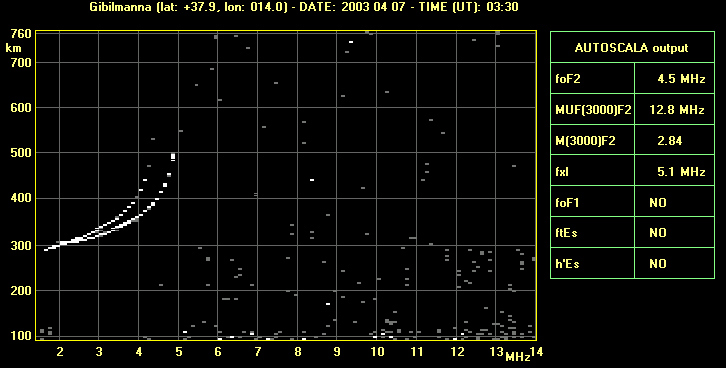 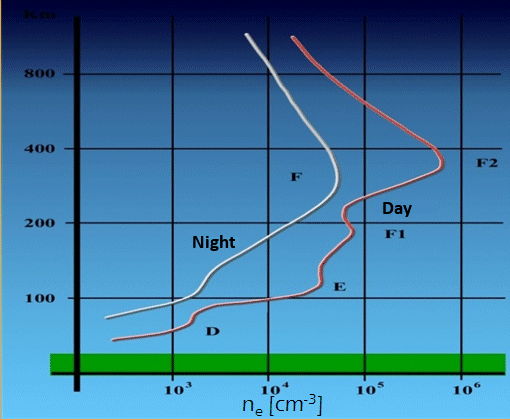 Nighttime ionogram
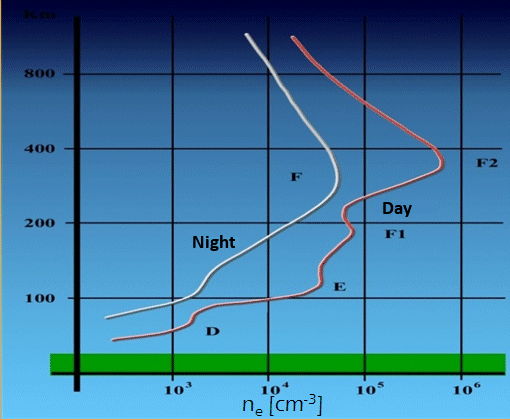 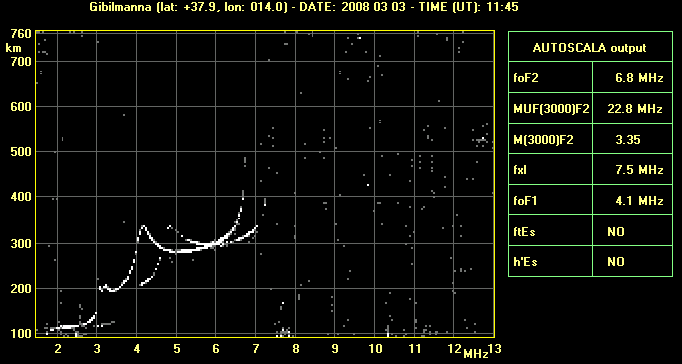 Daytime ionogram
Why electron density maxima of the profile correspond to ionogram cusps?
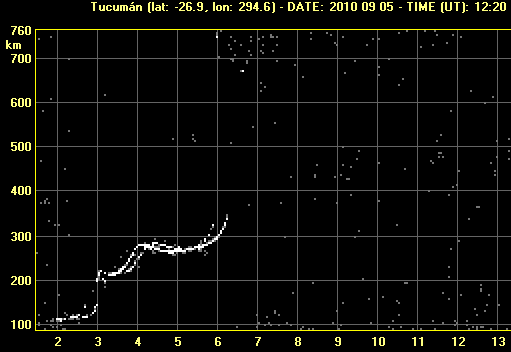 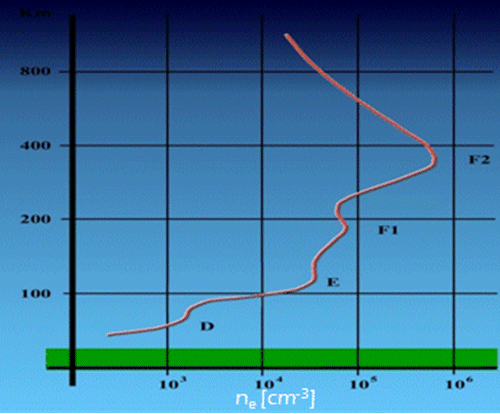 NmF2
foF2
foF1
NmF1
foE
NmE
From the analysis of an ionogram several important characteristics (like the critical frequencies and the heights of the different ionospheric layers) can be found, that have a significant role in the studies concerning ionospheric physics, space weather and related phenomena.
Why electron density maxima of the profile correspond to ionogram cusps?
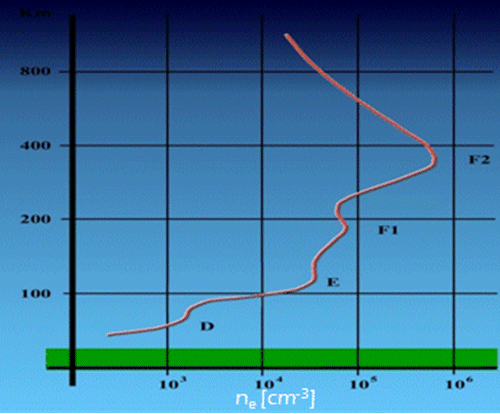 NmF2
NmF1
NmE
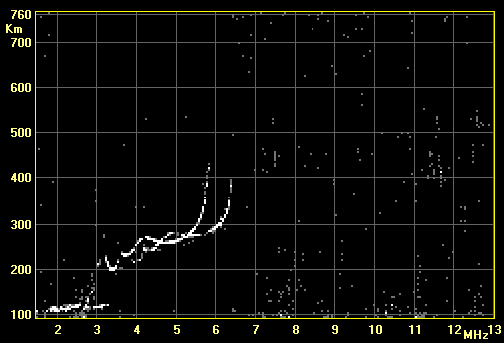 km
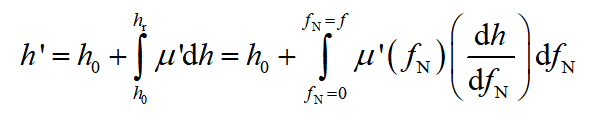 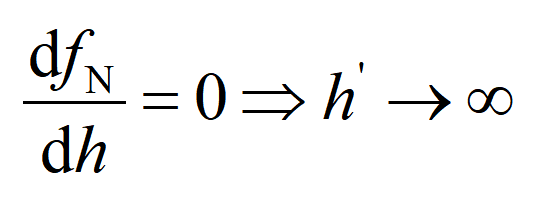 foF2
foF1
foE
Influence of the geomagnetic field on the ionogram trace
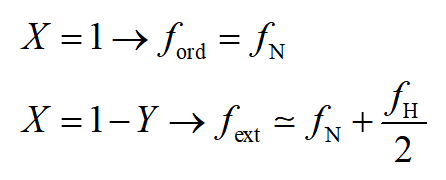 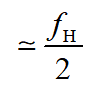 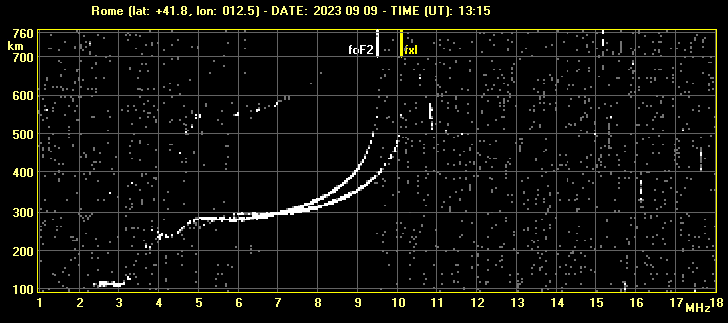 Influence of the geomagnetic field on the ionogram trace
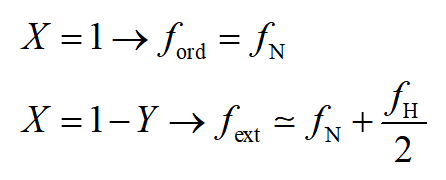 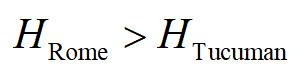 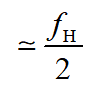 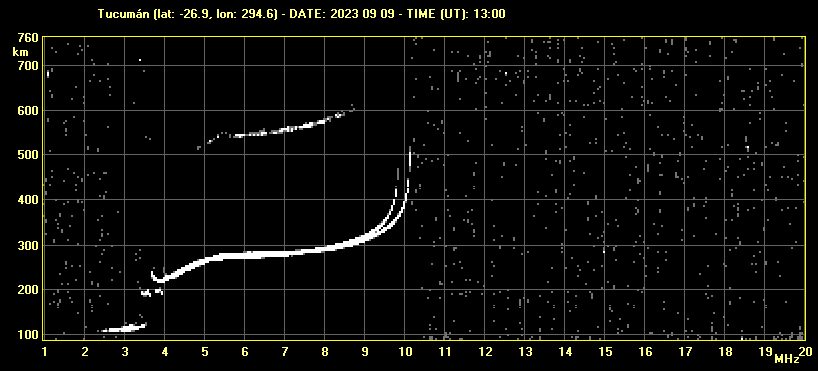 Importance of ionogram interpretation
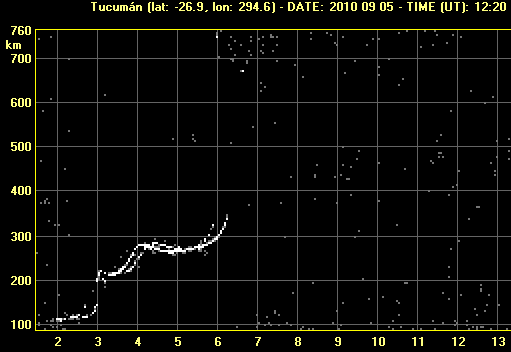 foF2
foF1
foE
h’F2
h’F1
h’E
From the analysis of one ionogram several important characteristics (like the critical frequencies and the heights of the different ionospheric layers) can be found, that have a significant role in the studies concerning ionospheric physics, space weather and related phenomena.
The ionogram scaling
The necessary work to obtain the ionospheric characteristics from an ionogram is called “ionogram interpretation or ionogram scaling”.
Till a few decades ago this interpretation was performed only manually by expert operators with a ruler and a pencil.

Now, luckily, there are softwares that help the operators to accomplish this demanding (but valuable) work.
During the hands-on session you will try to become an IONOGRAM SCALER!!!!
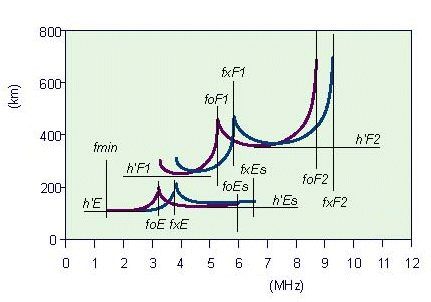 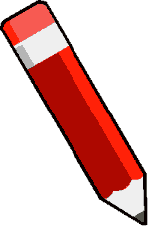 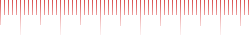 Autoscaling of an ionogram
In the last decades, the importance of having real time ionospheric data for space weather purposes has greatly increased. For this reason since 80s much work has been performed to develop computer programs able to automatically scale the ionograms giving as output the standard ionospheric characteristics along with an estimate of the electron density profile.
Though much progress has been made, still today a significant effort is invested in upgrading these programs in order to improve their reliability.
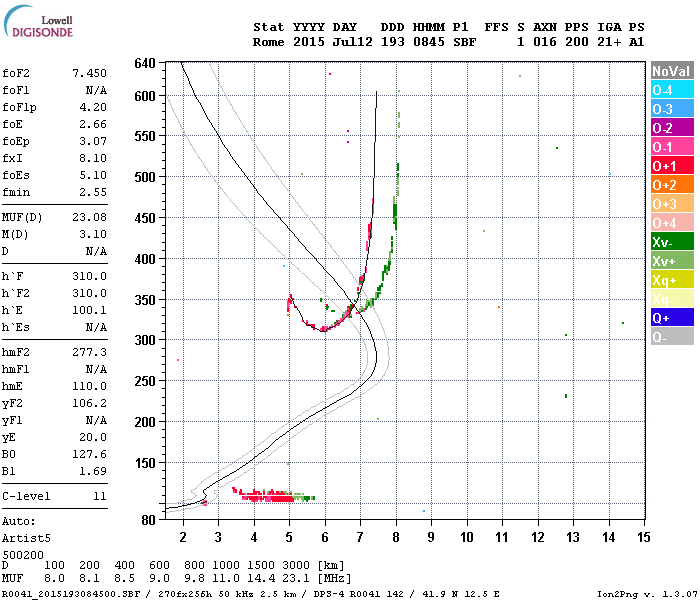 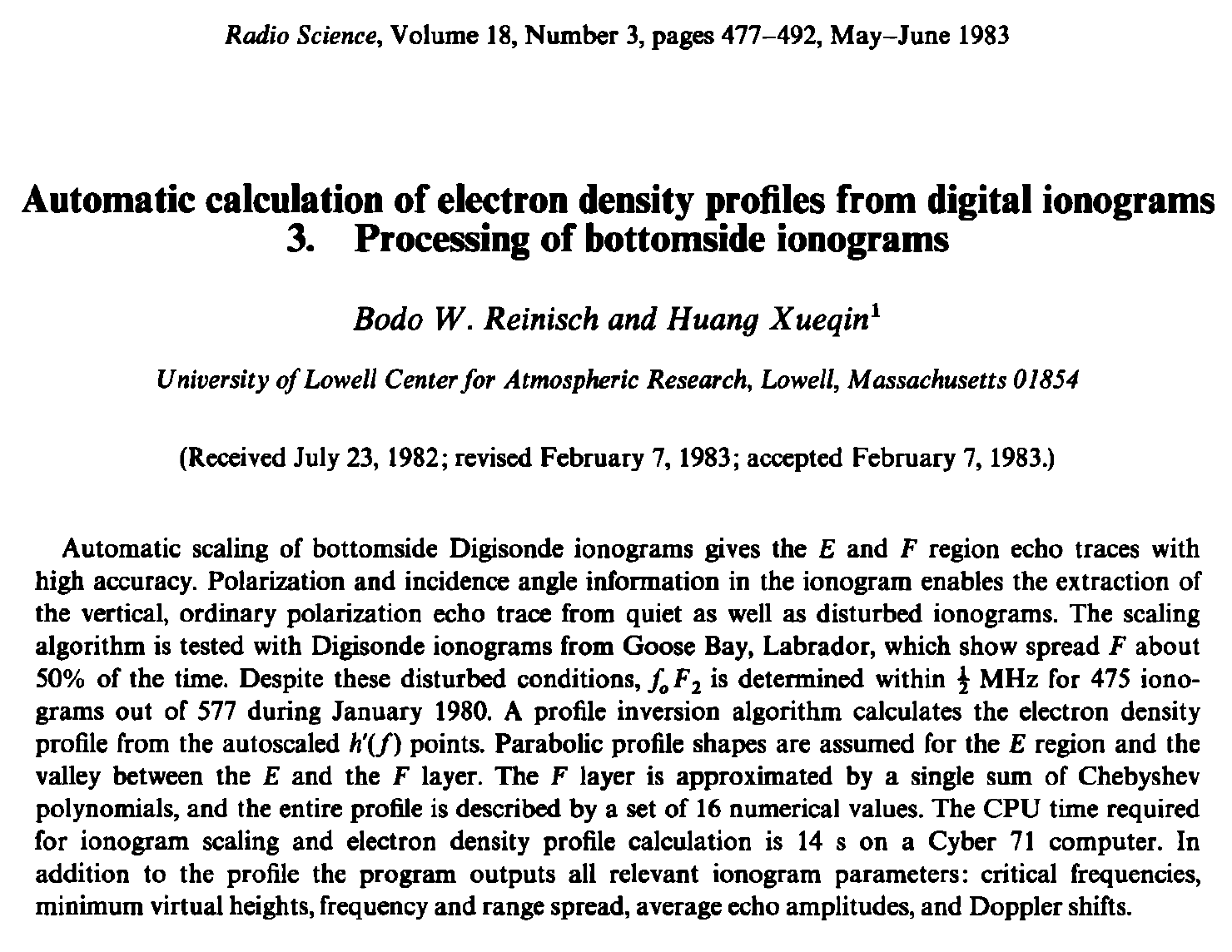 Autoscaling of an ionogram
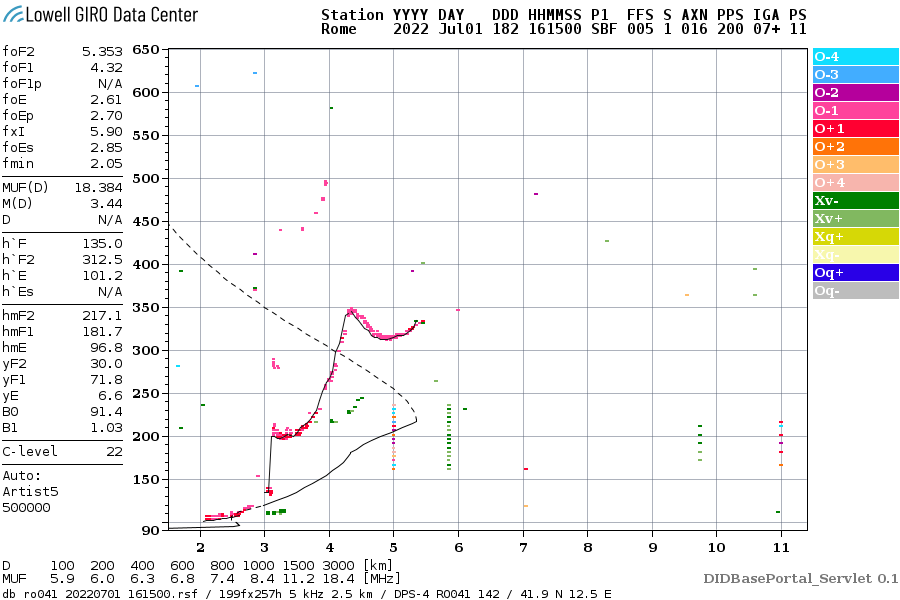 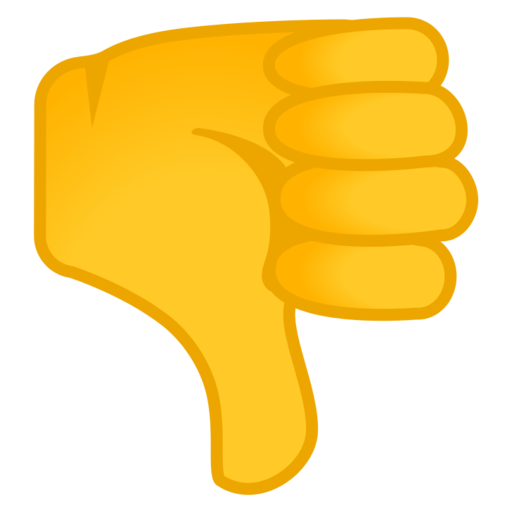 Autoscaling of an ionogram
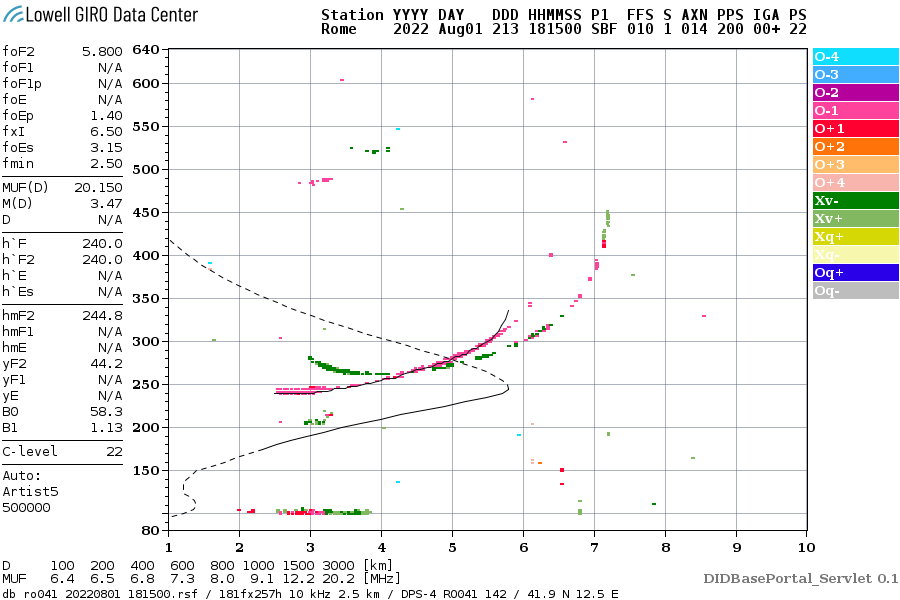 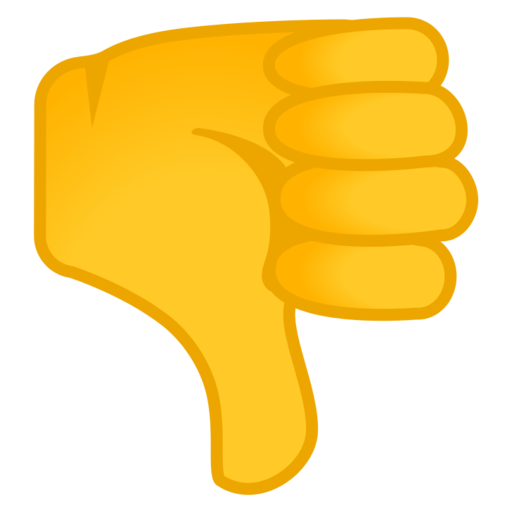 Autoscaling of an ionogram
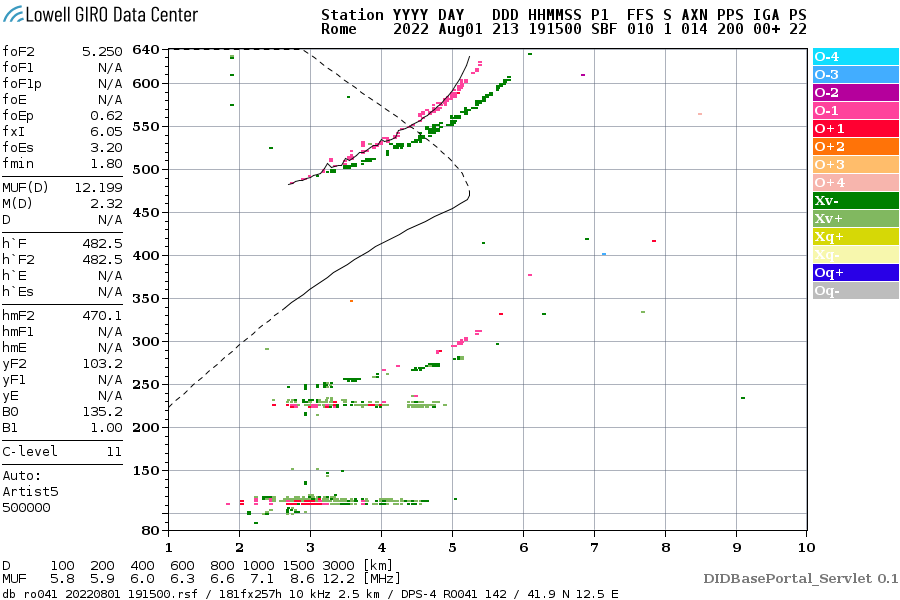 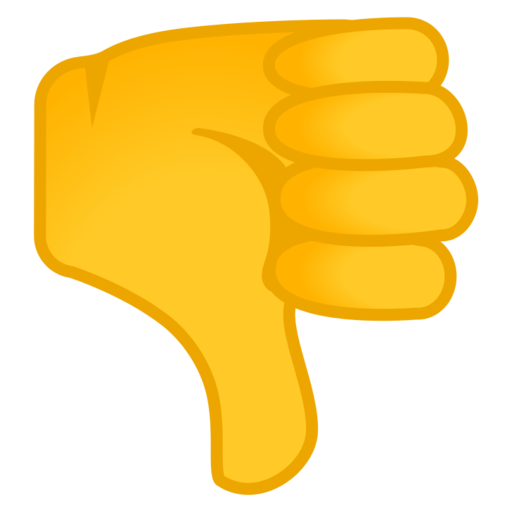 Autoscaling of an ionogram
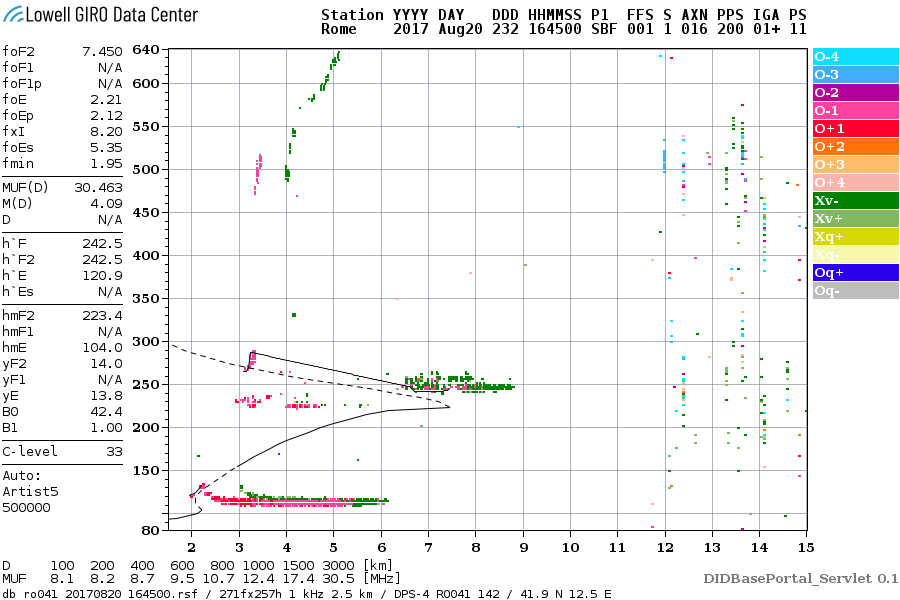 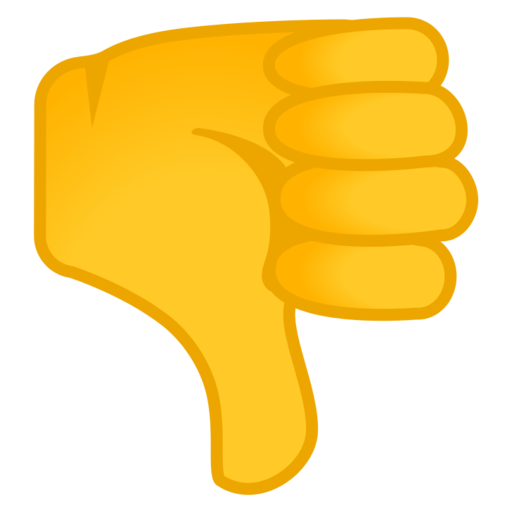 Autoscaling of an ionogram
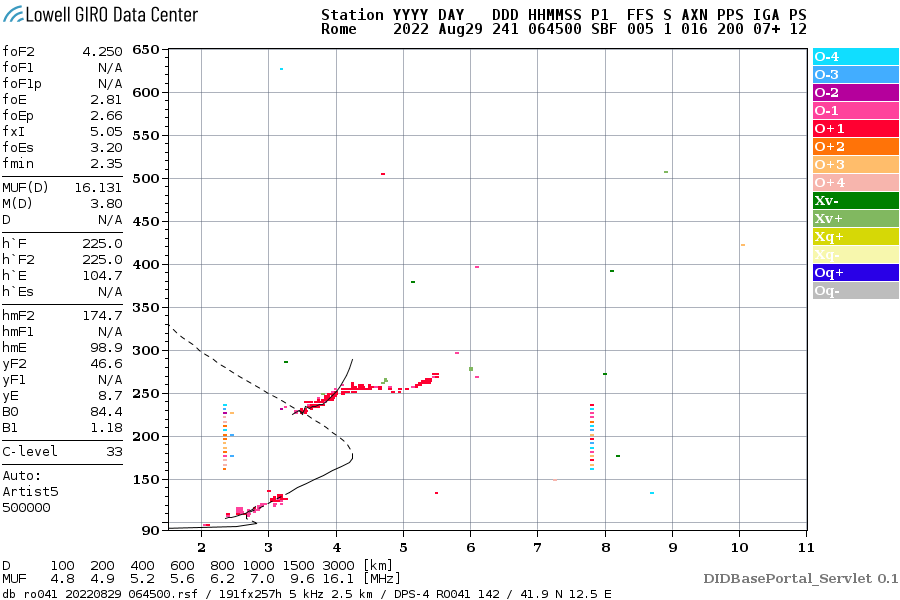 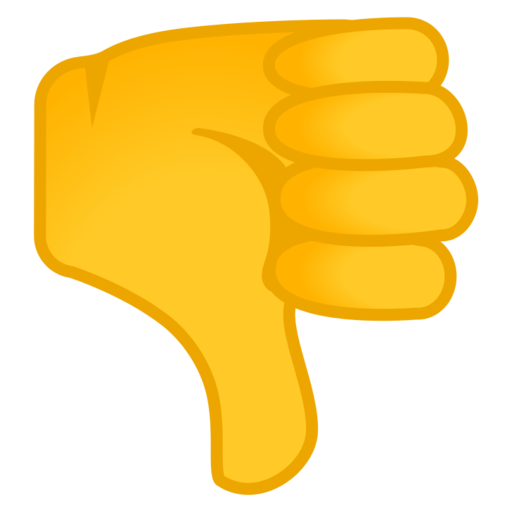 Autoscaling of an ionogram
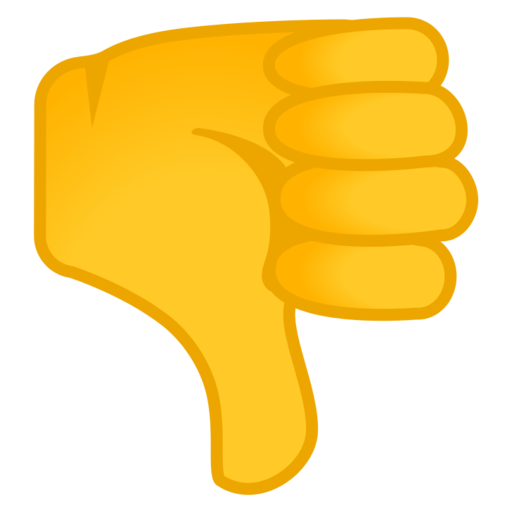 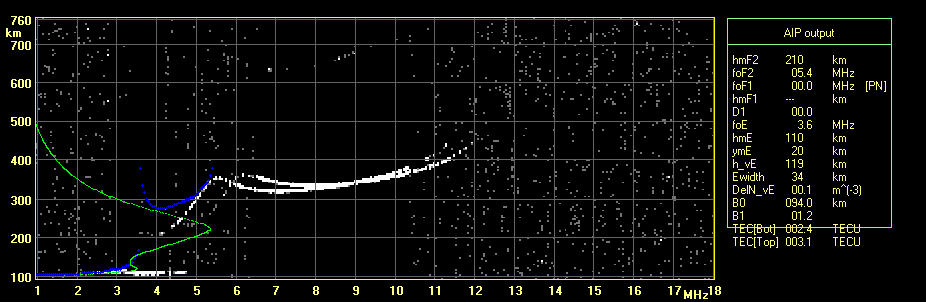 Autoscaling of an ionogram
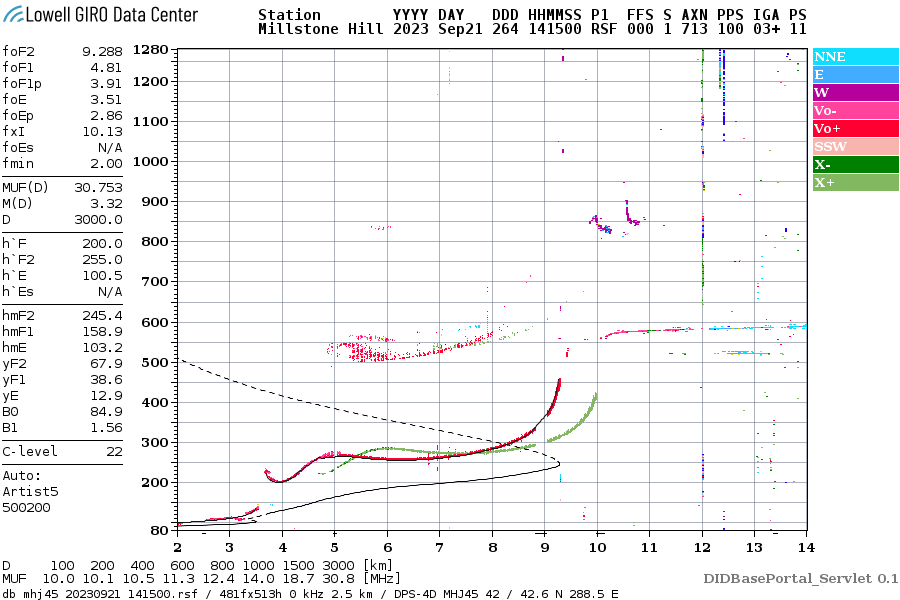 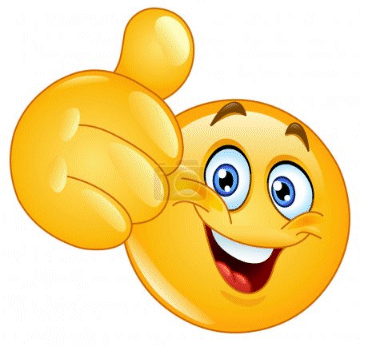 Different types of ionograms
Sporadic E layer
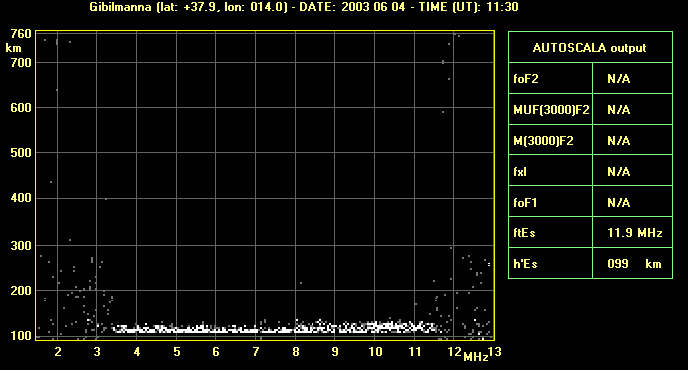 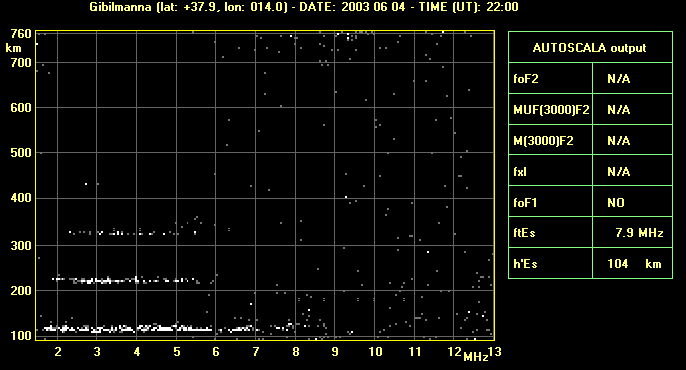 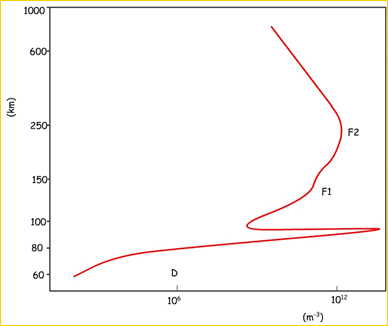 Different types of ionograms
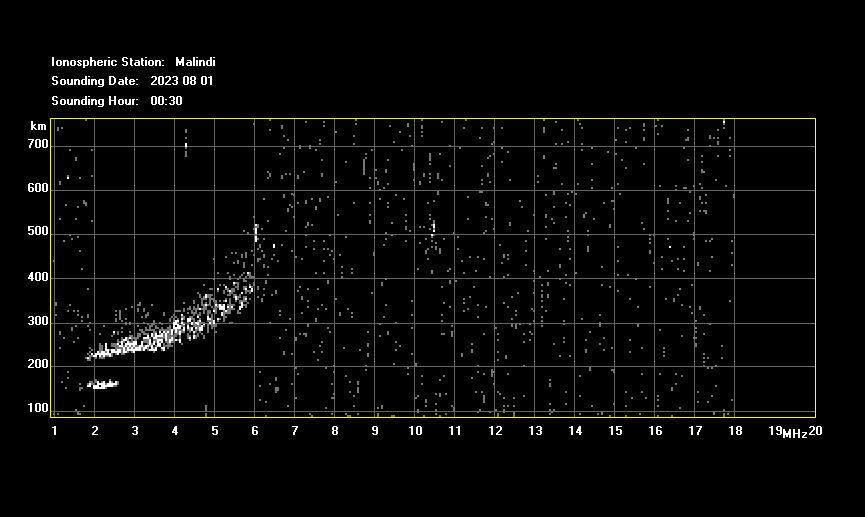 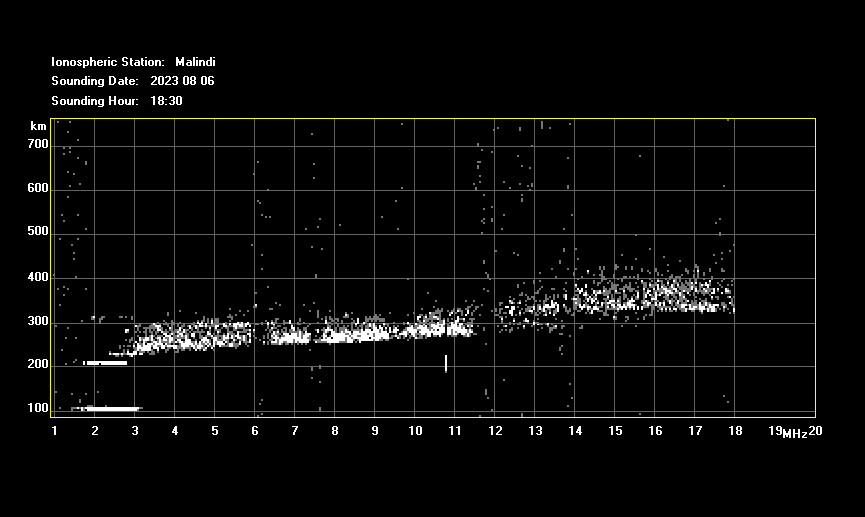 Spread F
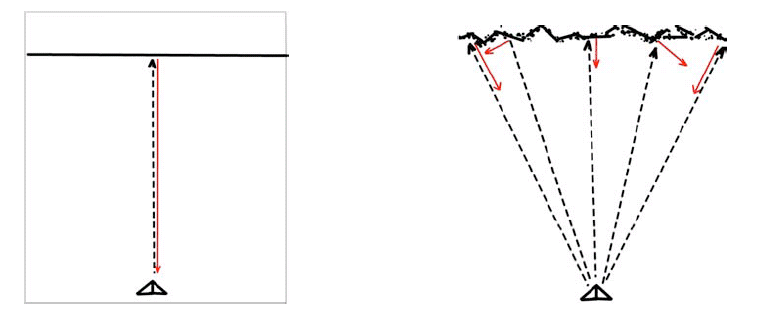 flat reflector
[Speaker Notes: Presence of plasma irregularities that causes the reflection of the same frequency at different heights and so with different delay times. Consequently, the trace is not defined, spread.]
Different types of ionograms
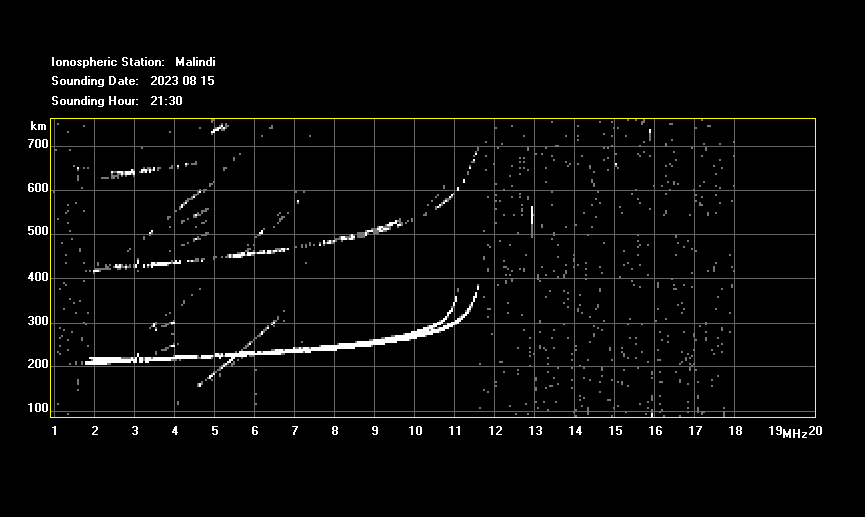 Multiple reflections
Importance of ionosonde stations
They are essential for monitoring the ionospheric plasma in real time for Space Weather purposes and to better understand the ionospheric storm dynamics at different latitudes.
INGV Ionospheric portalhttp://eswua.ingv.it/
positive phase
Rome – March 2015 event
negative phase
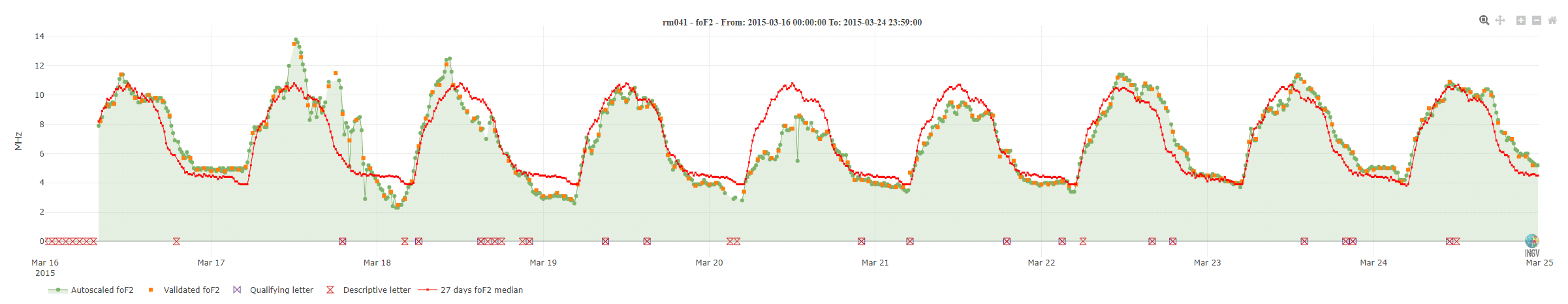 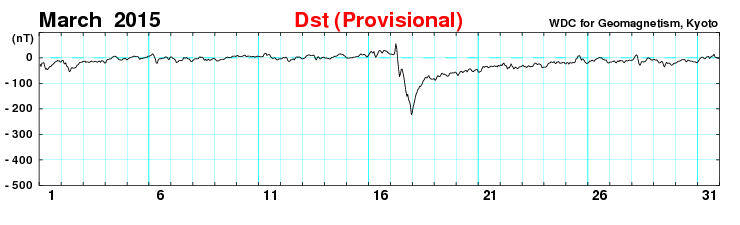 Importance of ionosonde stations
They are essential for monitoring the ionospheric plasma in real time for Space Weather purposes and to better understand the ionospheric storm dynamics at different latitudes.
INGV Ionospheric portalhttp://eswua.ingv.it/
Rome and Malindi – September 2023 event
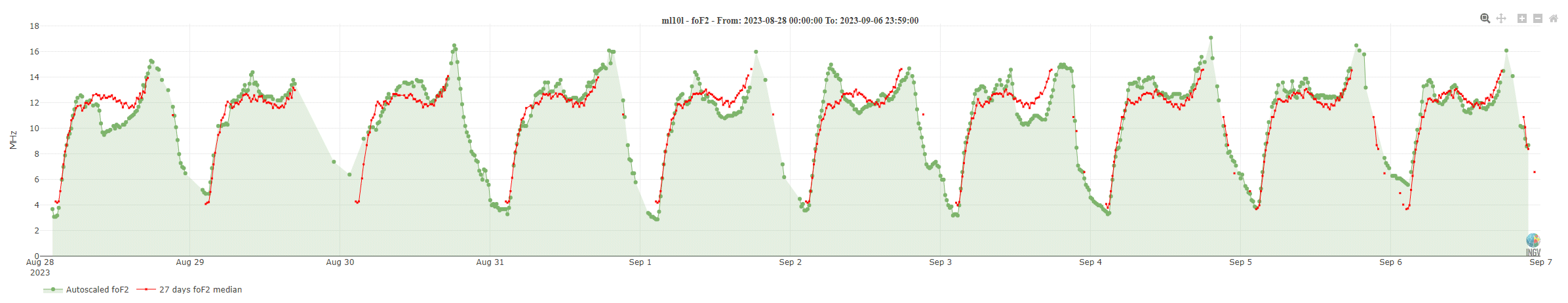 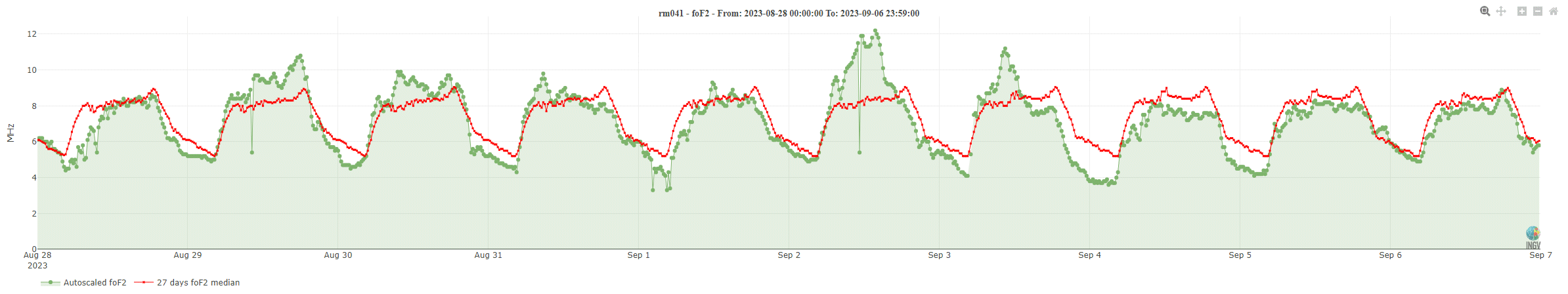 positive phase
negative phase
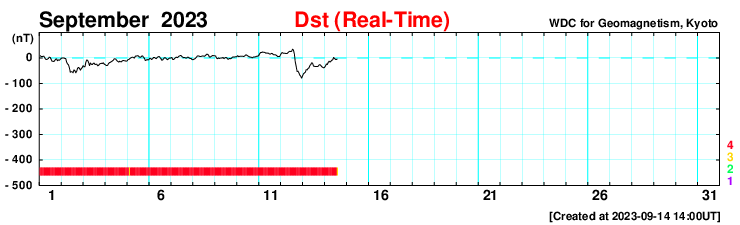 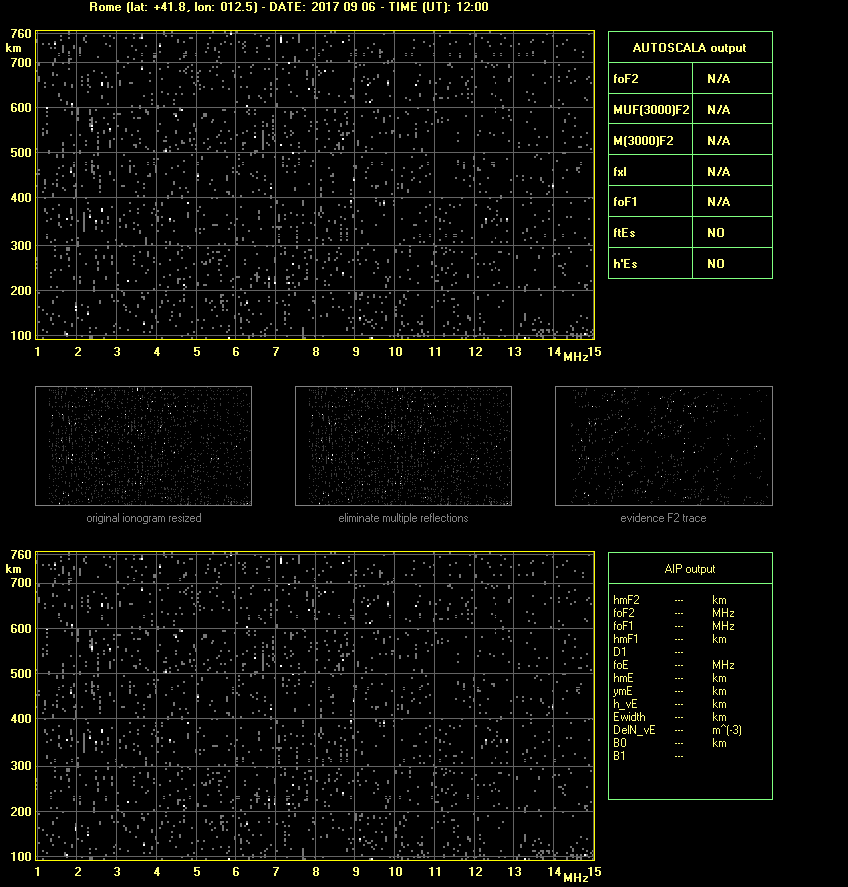 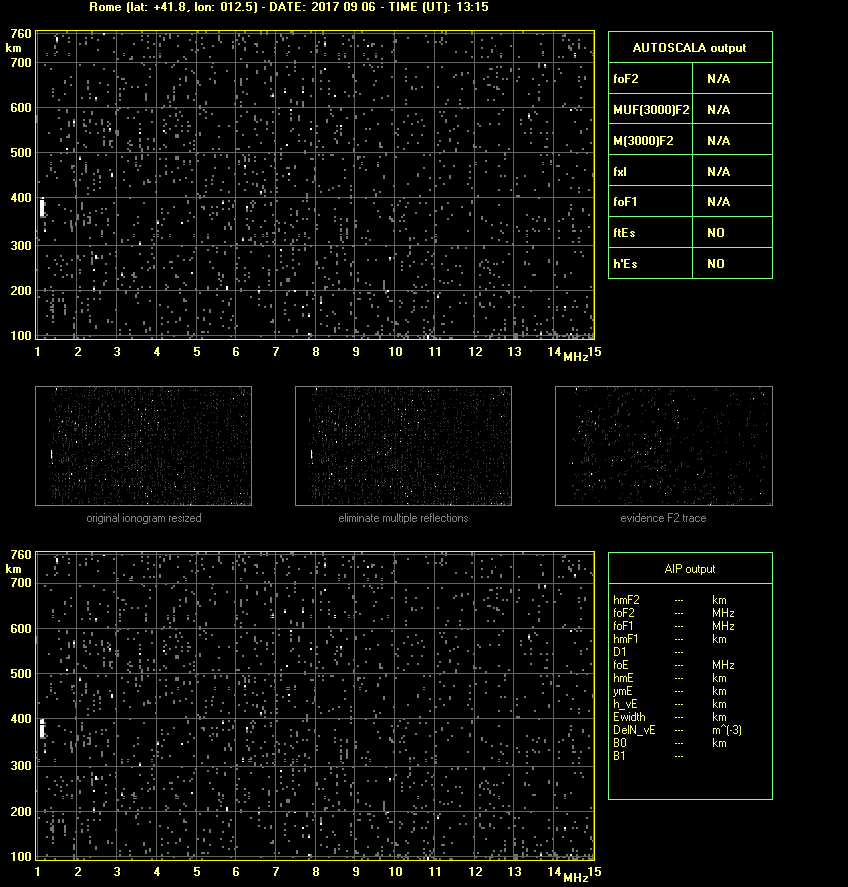 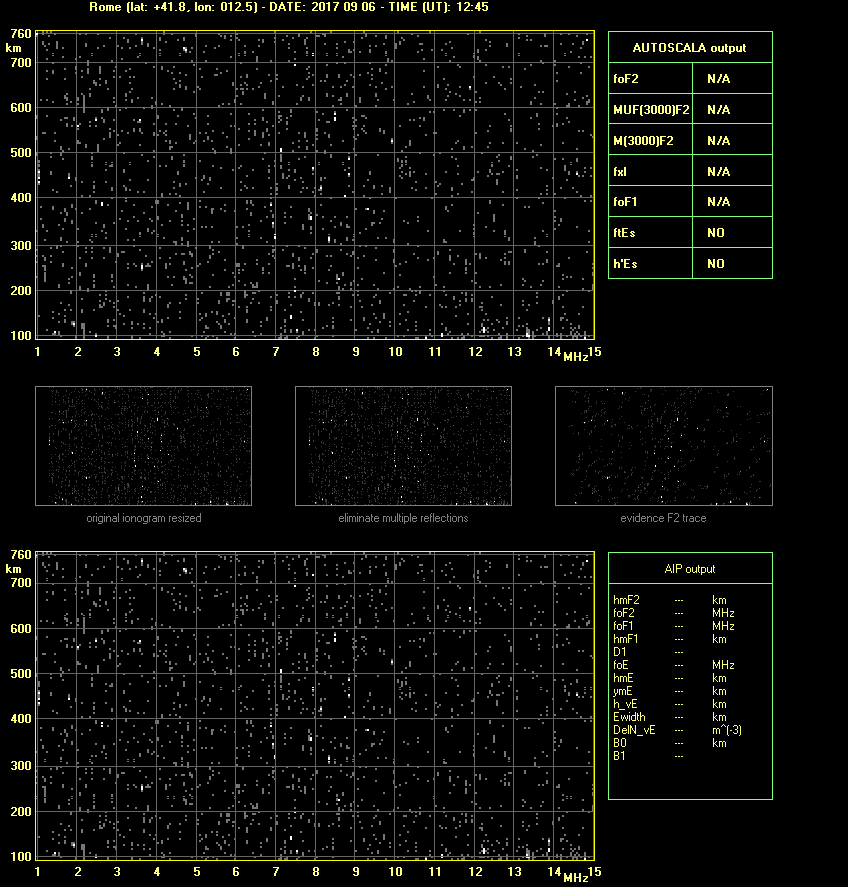 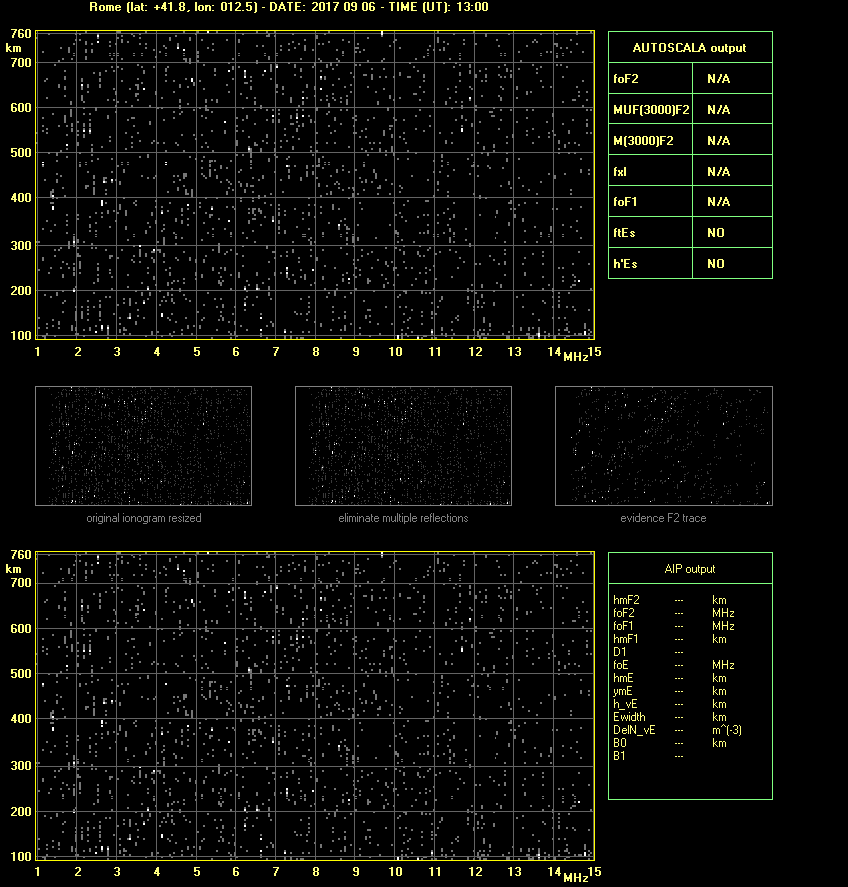 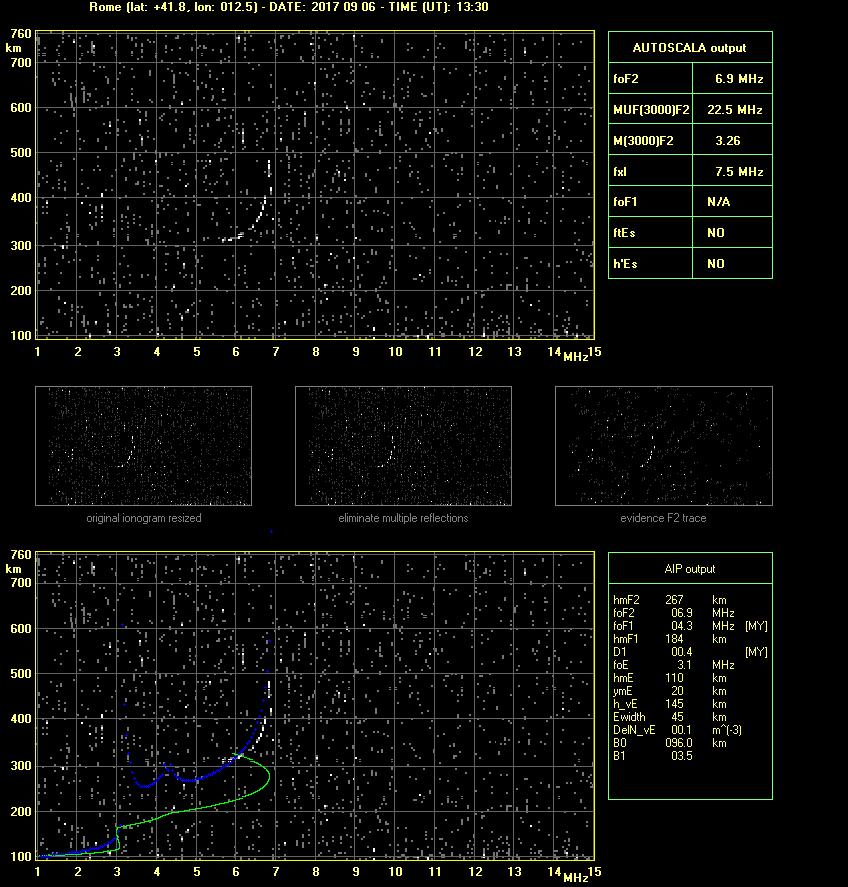 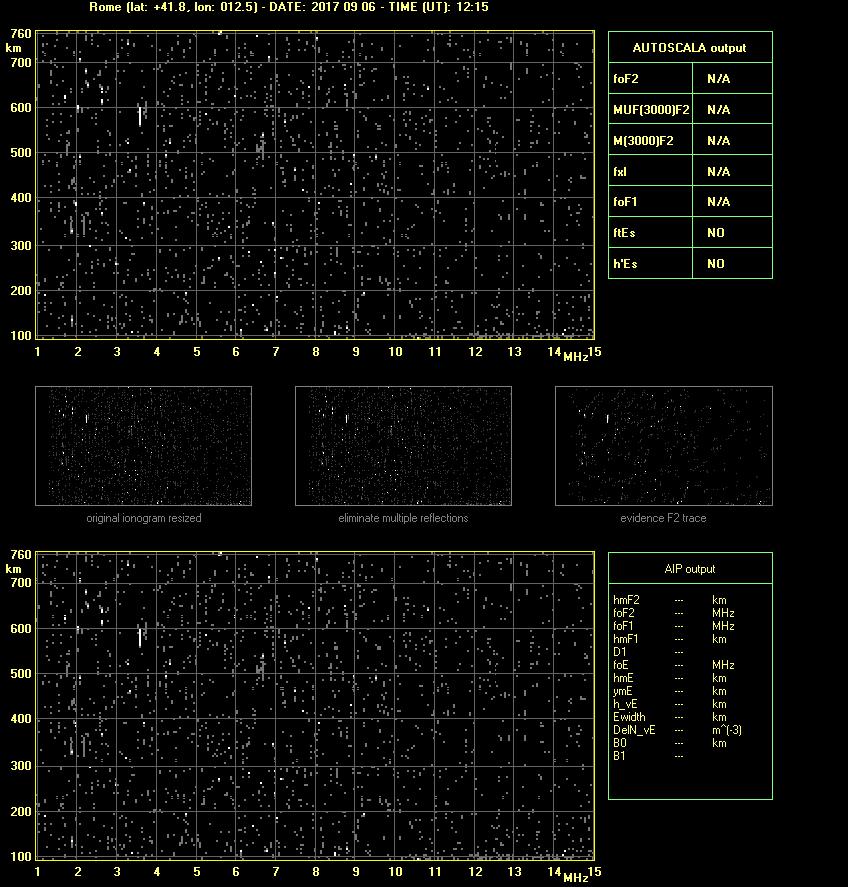 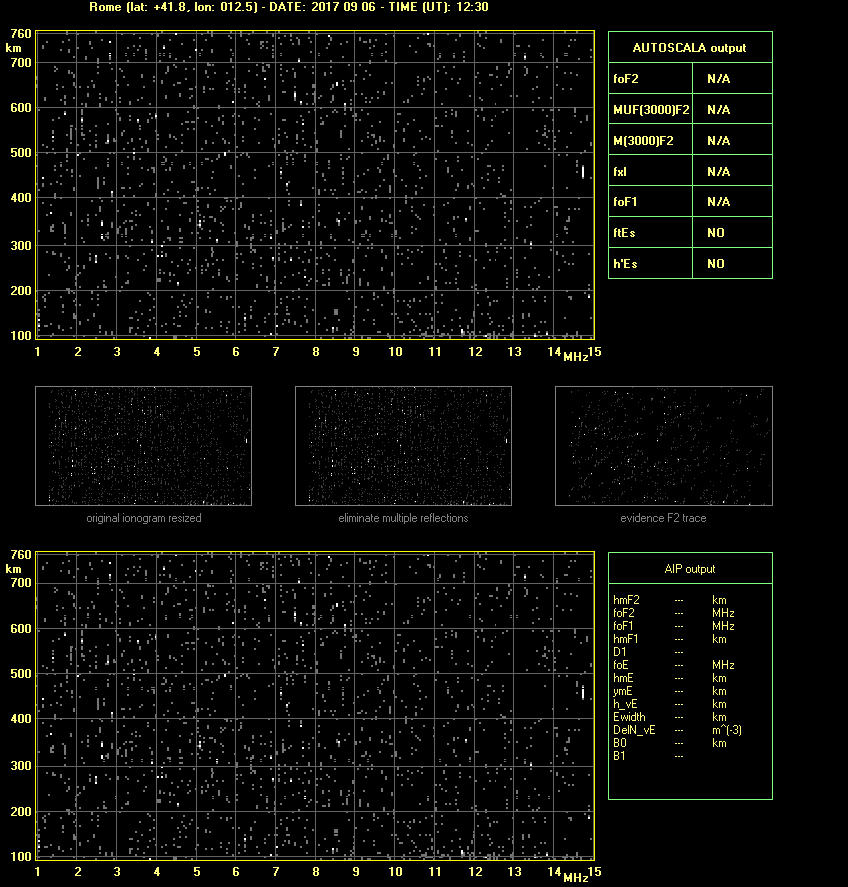 Importance of ionosonde stations
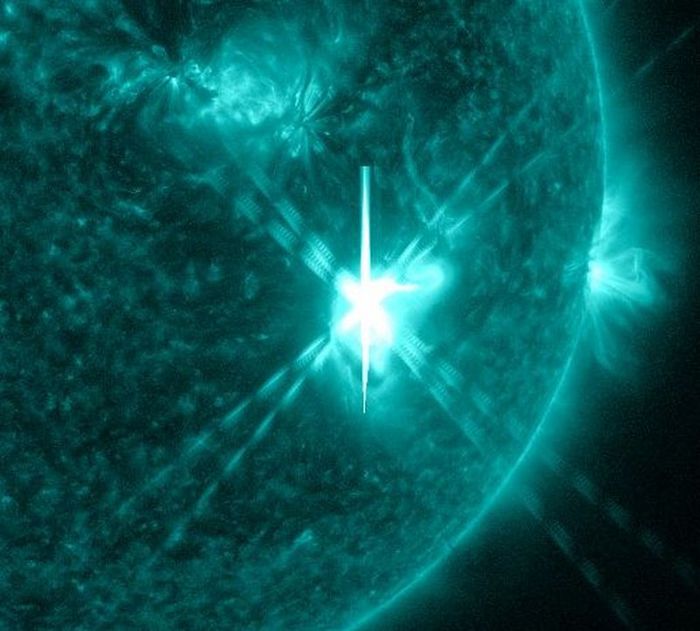 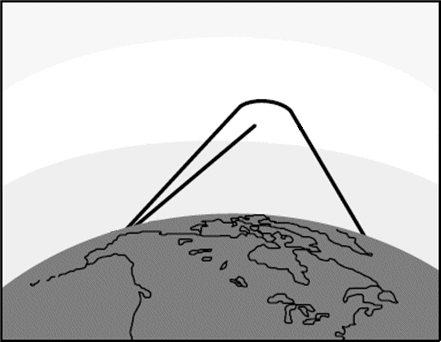 normal propagation
ionosphere
absorption
Two solar flares occurred on 6 September 2017 at 08:57 UT (X2.2) and at 11:53 UT (X9.3)
[Speaker Notes: The study and the real-time monitoring of the ionosphere are important for Space Weather purposes. During a solar flare, if this is enough energetic and occurs on the Sun side towards the Earth, some of the released X rays penetrate the terrestrial atmosphere till the lower altitudes of the ionosphere, causing an increase of ionization and then an increase of the absorption suffered by the electromagnetic wave.]
Importance of ionosonde stations
INGV Ionospheric portalhttp://eswua.ingv.it/
Rome - September 2017 event
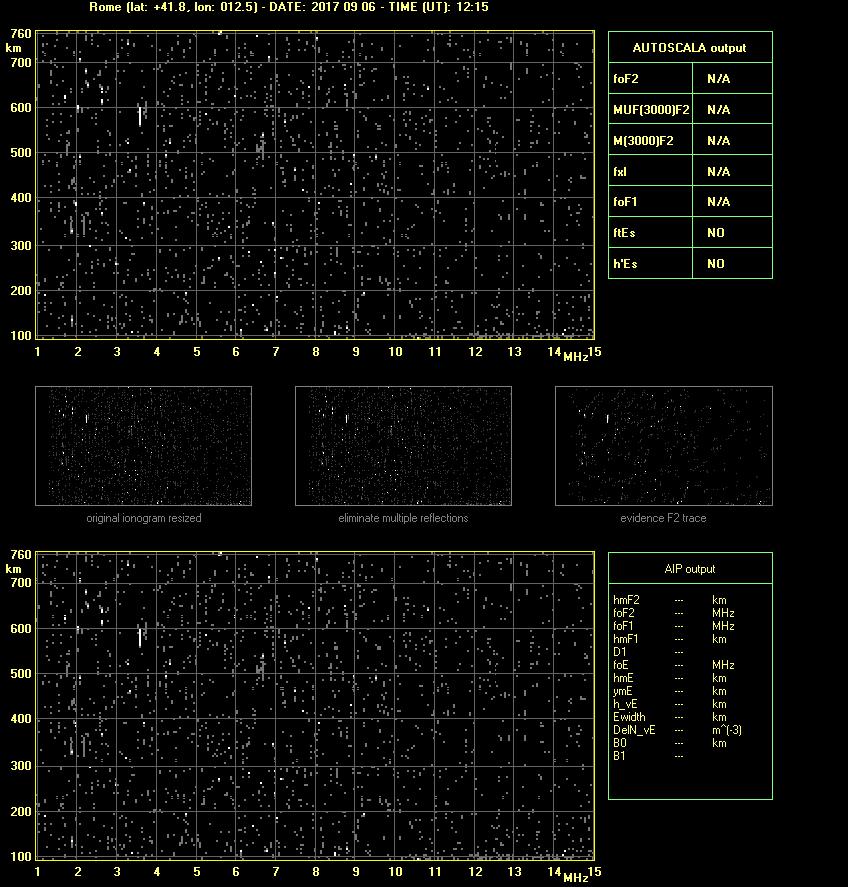 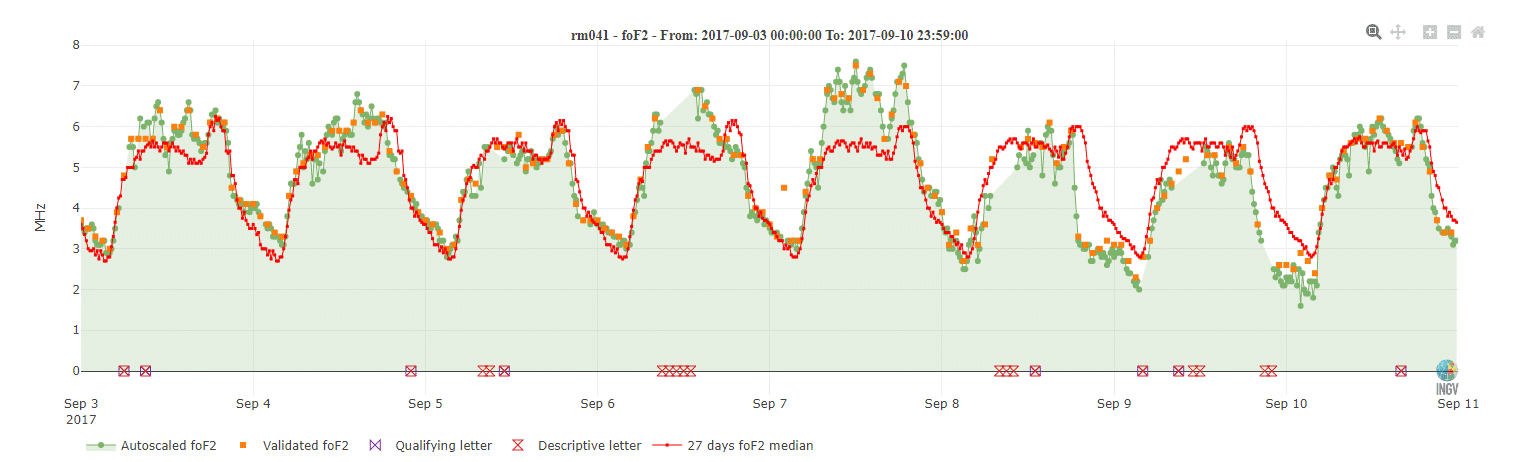 Absorption of the signal transmitted by the ionosonde from about 9 UT to 13:30 UT!!!
Importance of ionosonde stations
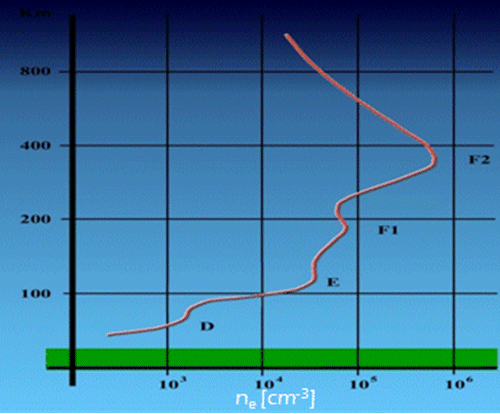 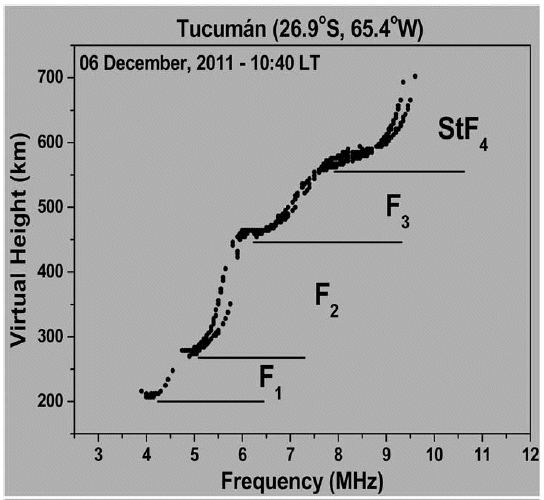 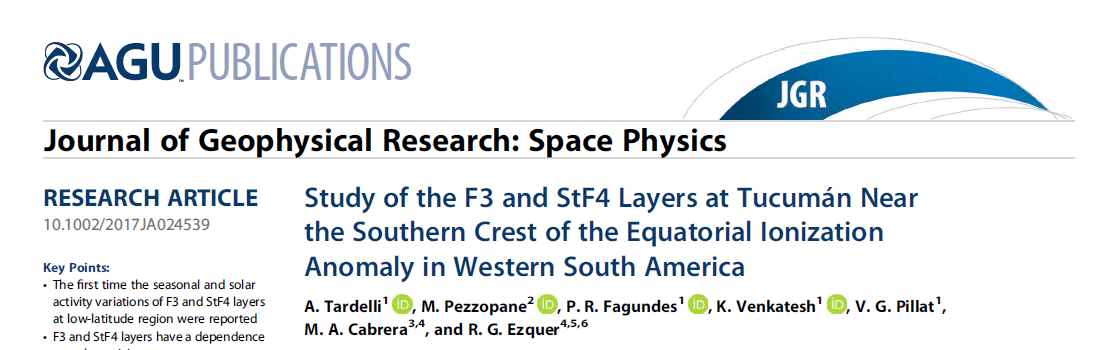 NmF2
NmF1
NmE
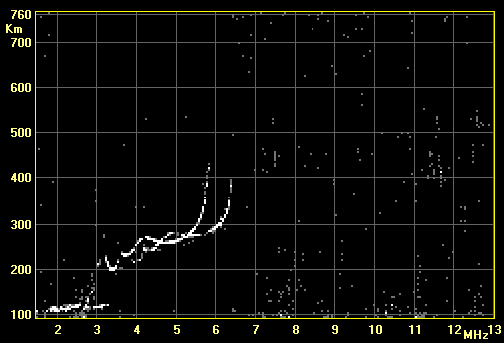 km
foF2
foF1
foE
Conclusion
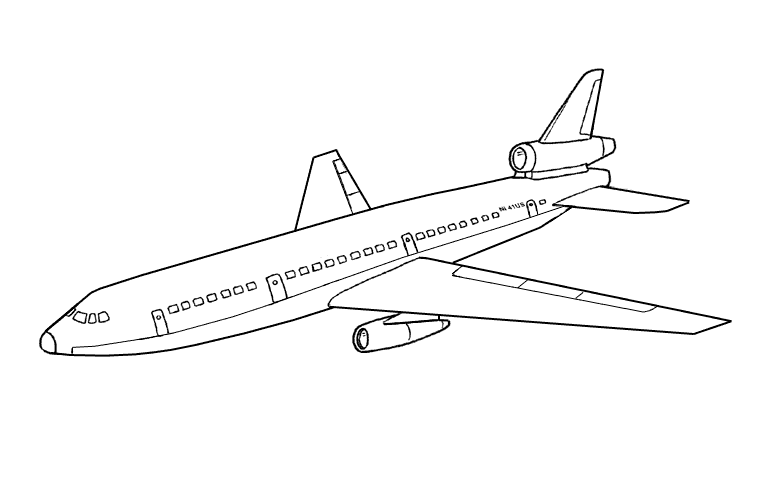 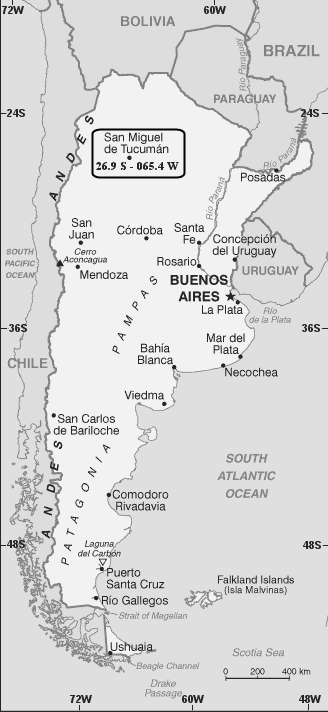 AIS-INGV - August 2007
Tucuman
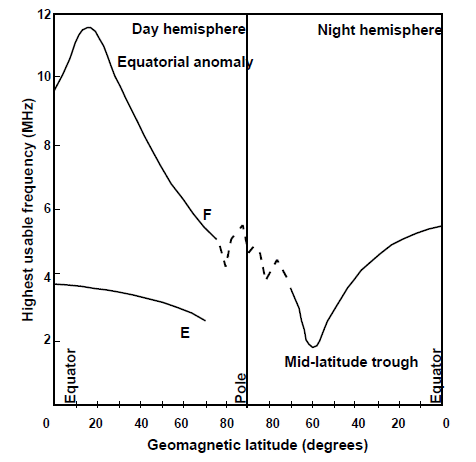 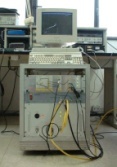 Conclusion
AIS-INGV + Autoscala
Now the Australian Space Weather Forecasting Centrehttps://www.sws.bom.gov.au/
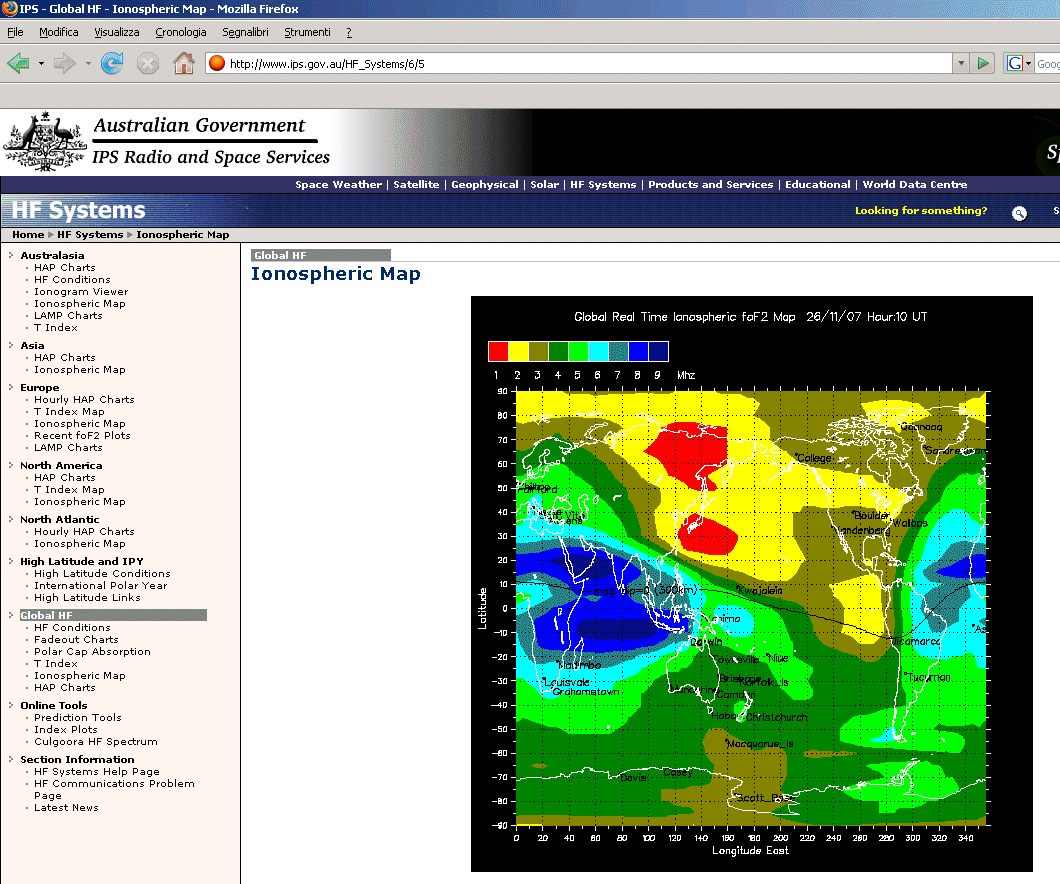 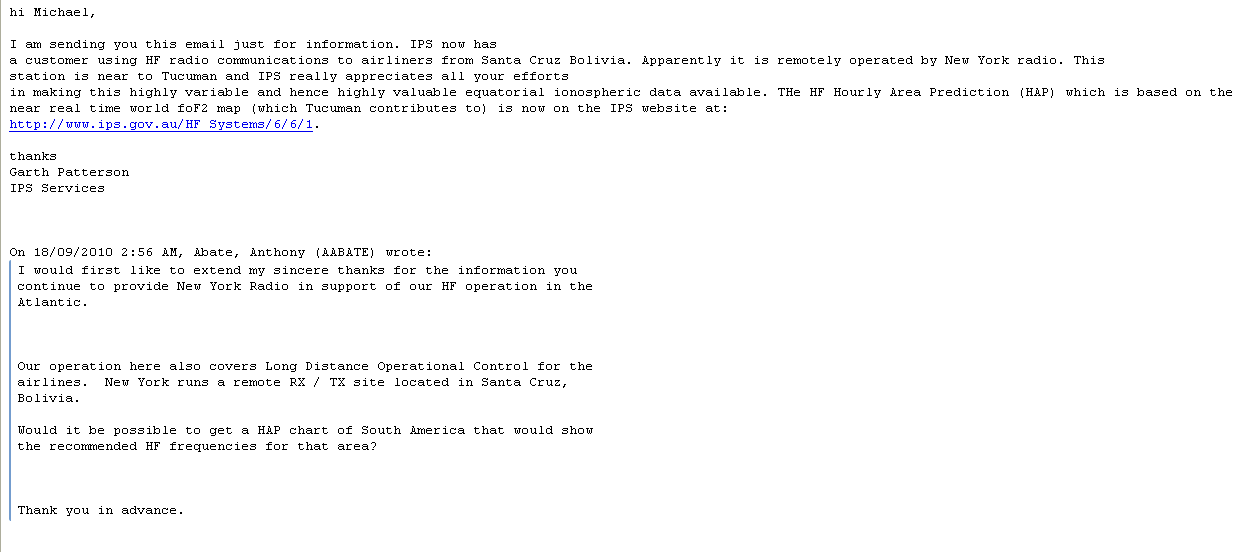 Hands-0n session –> Scaling of foF2 from Malindi ionograms
It only runs under the Windows system
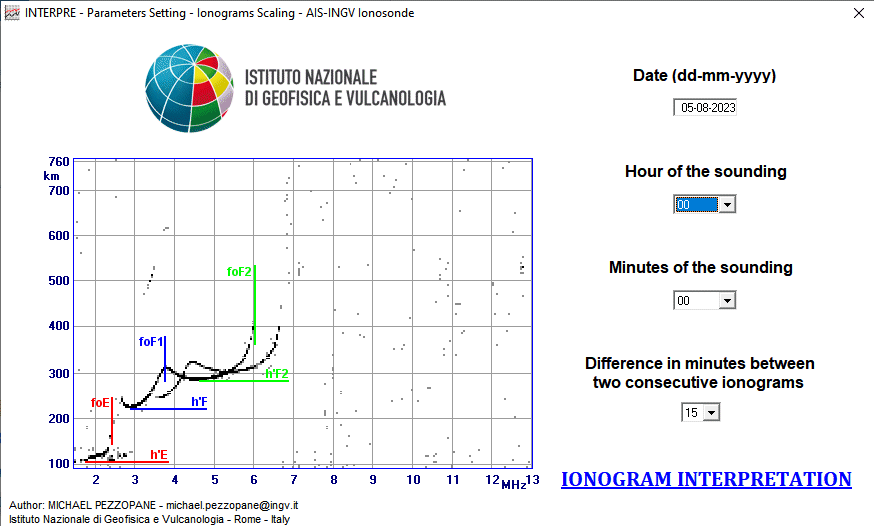 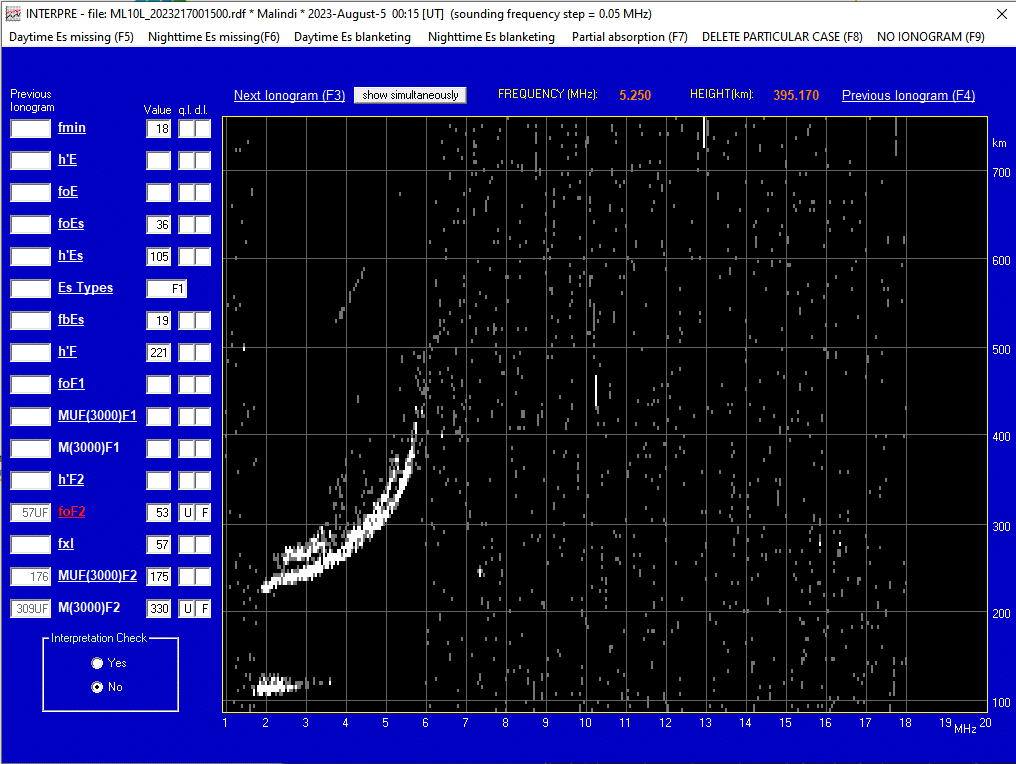 Hands-0n session –> Scaling of foF2 from Malindi ionograms
Ionospheric characteristic  foF2
Ionospheric station  Malindi
Ionograms from August 2023: days 06, 07, 08, 09, 12 and 13
Time resolution: 15 minutes (maximum 96 ionograms per day)

Step 1: scaling of foF2 for all the ionograms of the day
Step 2: plot of the foF2 values (Excel? Python? Matlab? Choose the way you prefer)
Step 3: COMPARISON BETWEEN YOUR RESULTS AND MINE!!!
Team 1  06 August 2023
Team 2  07 August 2023
Team 3  08 August 2023
Team 4  09 August 2023
Team 5  12 August 2023
Team 6  13 August 2023
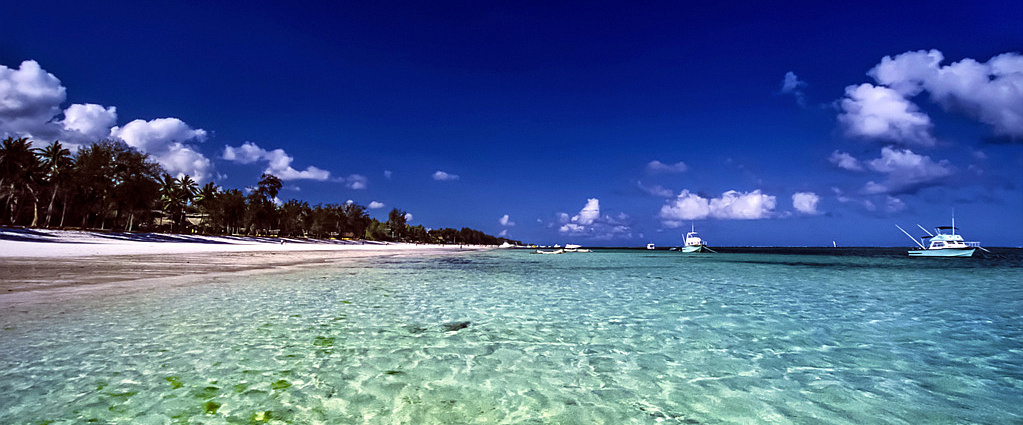 Thank you!!
Backup slides
The Ionosphere: some physical characteristics
Why is the ionosphere characterized by electron density maxima?
The existence of the ionospheric layers is due to the fact that the density of atoms that can be photoionized decreases with the height while the intensity of the radiation increases; these two opposite effects produce a maximum in the vertical electron density profile. To this maximum one makes it correspond an ionospheric layer.
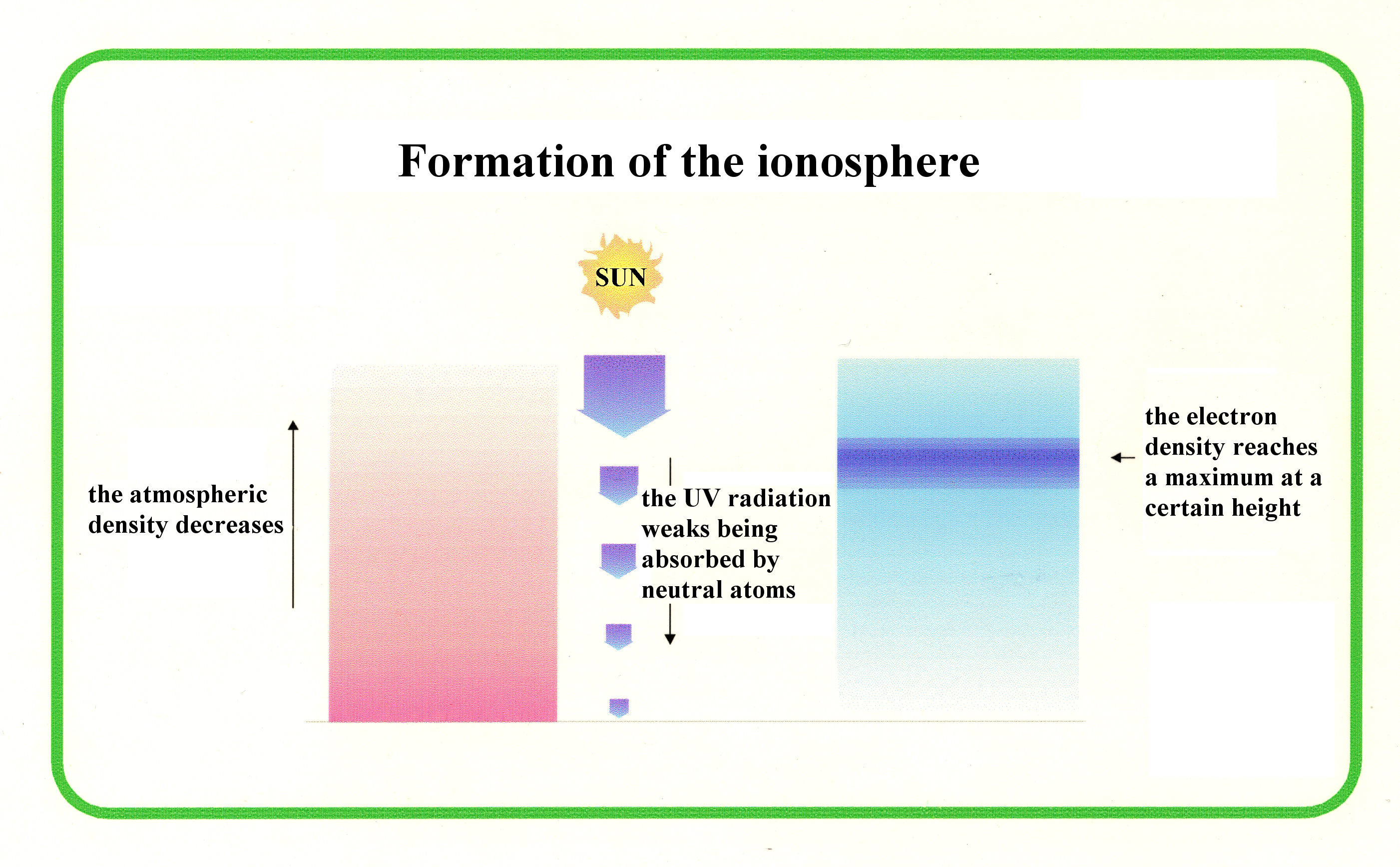 The Ionosphere: some physical characteristics
Why is the ionosphere characterized by different layers?
Since the different molecolar species present in the atmosphere are vertically stratified, and react differently to the solar radiation, the vertical electron density profile is characterized by several relative maxima and minima that identify different ionospheric layers; one makes the main layers correspond to the ionospheric regions.
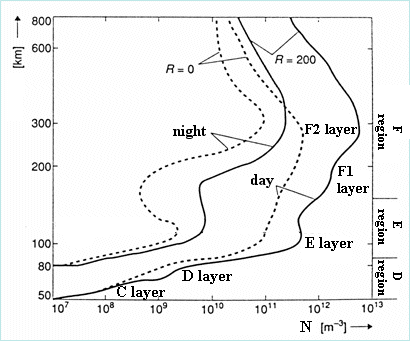 Vertical Ionospheric Soundings: ionogram cusps
Frequenze criticheCuspidi dello ionogramma
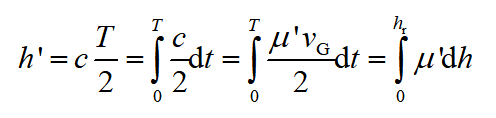 since μ’=1 at the base h0 of the ionosphere
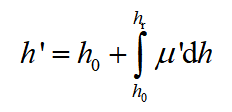 In the absence of magnetic field and collisions, the refraction index is μ2=1-(f2N/f2) and μμ’=1; then also μ’ is function of fN.
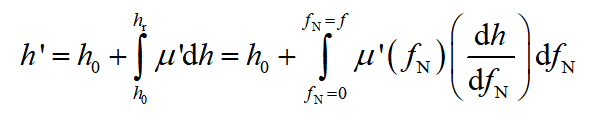 Sporadic E layer
The most accredited theory today for the explanation of the formation of sporadic E layers is the windshear theory, i.e. it is believed that these layers are created by the drift vxB, where v refers to the speed of the zonal neutral wind. Ion dynamics at typical E-region heights are dominated by collisions. When there are zonal neutral winds towards W and towards E (or better still towards W but slower), the presence of a B causes an accumulation of ions to be created in the central zone which gives rise to an E and therefore an accumulation of electrons.
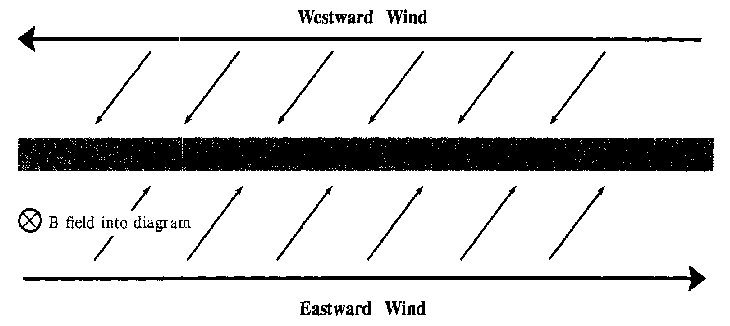 Importance of ionosonde stations
They are essential for monitoring the ionospheric plasma in real time for Space Weather purposes and to better understand the ionospheric storm dynamics.
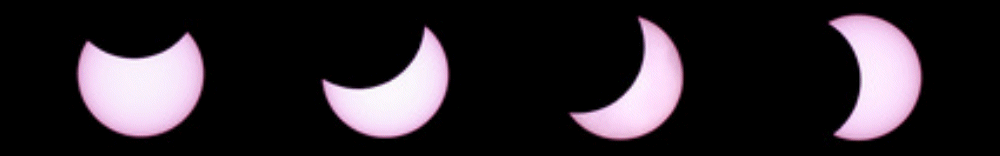 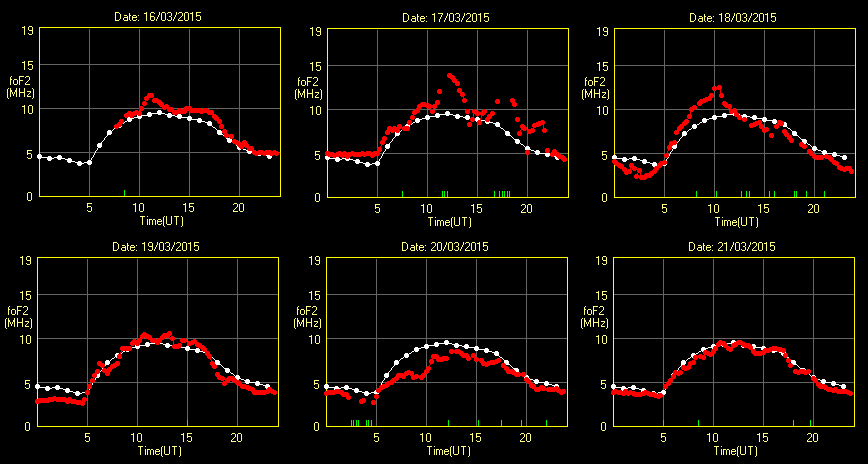